المهندس خالد ياسين الشيخ
الهندسة المعلوماتية
الأعمال التجاريةActs de Commerce
1
قال تعالى :(أَلَمْ تَرَوْا أَنَّ اللَّهَ سَخَّرَ لَكُم مَّا فِي السَّمَاوَاتِ وَمَا فِي الْأَرْضِ وَأَسْبَغَ عَلَيْكُمْ نِعَمَهُ ظَاهِرَةً وَبَاطِنَةً ۗ  وَمِنَ النَّاسِ مَن يُجَادِلُ فِي اللَّهِ بِغَيْرِ عِلْمٍ وَلَا هُدًى وَلَا كِتَابٍ مُّنِيرٍ) (لقمان: 20) 
{وَإِنْ تَعُدُّوا نِعْمَةَ اللَّهِ لَا تُحْصُوهَا إِنَّ اللَّهَ لَغَفُورٌ رَحِيمٌ} [النحل:18].
المرجع المعتمد القانون التجاري (بري- بحري- جوي)
منشورات جامعة دمشق
إعداد المهندس خالد ياسين الشيخ الهندسة المعلوماتية
الأعمال التجاريةActs de Commerce
2
البداية

Beginning
إعداد المهندس خالد ياسين الشيخ الهندسة المعلوماتية
الأعمال التجاريةActs de Commerce
3
مقدمة:
التجارة بالمفهوم التقليدي :
تعني التجارة بالمفهوم التقليدي (الشراء والبيع بهدف الربح ) وقد عرفها ابن خلدون في مقدمته  (تنمية المال بشراء البضائع ومحاولة بيعها بأغلى من ثمن الشراء)
إعداد المهندس خالد ياسين الشيخ الهندسة المعلوماتية
الأعمال التجاريةActs de commerce
4
مقدمة:
التجارة بالمفهوم القانوني :
1. يختلف هذا المصطلح حسب الميدان الذي يتناوله 
 ففي المفهوم القانوني تشمل التجارة الإنتاج والتداول أما بالمنظور الاقتصادي فلا يعتبر الإنتاج من التجارة لأن النشاط التجاري ينحصر في التداول والتوزيع فالصناعي هو تاجر بالمفهوم القانوني في حين لا يعتد كذلك من الوجهة الاقتصادية أي أن مفهوم التجارة قانونا أوسع مما هو عليه بالمفهوم الاقتصادي. 
2. يختلف مفهوم التجارة من تشريع لآخر فما يعد تجاريا في تشريع ما قد لا يكون كذلك في غيره وهذا يعود إلى تعدد النظريات والمعايير المعتمدة للتعريف بالأنشطة التجارية وحتى الدول التي اقتبست تشريعاتها من فرنسا وهي كثيرة لم تعتمد المنظور الفرنسي بحرفيته بالنسبة لمسألة الصبغة التجارية للأعمال بل حورت كل دولة في النصوص بما يتلاءم ورؤية المشرع و السياسة التشريعية لكل دولة.
إعداد المهندس خالد ياسين الشيخ الهندسة المعلوماتية
الأعمال التجاريةActs de Commerce
5
مراحل التاريخية للتجارة من ناحية تنظيمها القانوني:
ازدهرت التجارة في عصر البابليين الذين سكنوا بلاد وادي الرافدين، ودعى المصلح التجاري "حامورابي" إلى تدوين بعض أحكام التجارة في مدونته القانونية(مجموعة حامورابي) وقد جمع فيها الأعراف السائدة والممارسات التجارية وسيرها إلى قوانين ملزمة.
الفينقيون: سكنوا بلاد الشام، ومجاورتهم للبحر أدت إلى نشوء القانون التجاري البحري.
الرومان: اهتموا بالقروض التجارية.
العرب قبل الإسلام: رحلة الشتاء والصيف.
إعداد المهندس خالد ياسين الشيخ الهندسة المعلوماتية
الأعمال التجاريةActs de Commerce
6
تعريف القانون التجاري:
أورد علماء القانون عدة تعاريف للقانون التجاري تباينت فيما بينها تبعاً لاختلاف مواقف التشريعات الوضعية من جهة ومدى تأثر هؤلاء العلماء بالنظريتين الشائعتين في موضوع القانون التجاري من جهة أخرى: النظرية الشخصية التي تقصر تطبيق أحكام القانون التجاري  على القائمين بحرفة التجارة أي التجار والنظرية الموضوعية التي تجعل من الأعمال التجارية المحور الذي يجب أن تدور حوله قواعد هذا القانون ويمكننا أن نعرف القانون التجاري بأنه:(مجموعة من القواعد الحقوقية التي تنطبق على الأعمال التجارية وتتولى تنظيم علاقات الأفراد أو الأشخاص الاعتباريين بسبب احترافهم التجارة).
إعداد المهندس خالد ياسين الشيخ الهندسة المعلوماتية
الأعمال التجاريةActs de Commerce
7
تعريف القانون التجاري:
وهذا التعريف يعبر عما أورده المشرع في المادة الأولى من قانون التجارة إذ قال: (يتضمن هذا القانون من جهة القواعد المختصة بالأعمال التجارية التي يقوم بها أي شخص مهما كانت صفته القانونية ويتضمن من جهة أخرى الأحكام التي تطبق على الأشخاص الذين اتخذوا من التجارة حرفة).
إعداد المهندس خالد ياسين الشيخ الهندسة المعلوماتية
الأعمال التجاريةActs de Commerce
8
تعريفات القانون التجاري:
القانون التجاري فرع من فروع القانون أو النظام الخاص ، والقانون هو : مجموعة القواعد العامة الملزمة التي تحكم سلوك الناس ، ويتفرع القانون لفرعين :
1/ القانون العام : مجموعة القواعد العامة التي تكون الدولة طرف فيها (القانون الدستوري والدولي العام والجنائي) .
2/ القانون الخاص : مجموعة القواعد التي تحكم العلاقات التي تكون بين الأفراد والدولة ليست طرف فيها .
القانون المدني : يضم : (أ- القانون التجاري ، ب- قانون العمل ، ج- قانون التأمينات الاجتماعية) .
إعداد المهندس خالد ياسين الشيخ الهندسة المعلوماتية
الأعمال التجاريةActs de Commerce
9
القانون التجاري :
داخل في القانون المدني ونظراً لطبيعة العلاقة التجارية بين التجار اقتضى الأمر أن يستقل بنظام خاص سمي بالقانون التجاري .
تعريفه :
ذلك الفرع من فروع القانون الخاص الذي يحكم الأعمال التجارية ونشاط التجار.
إعداد المهندس خالد ياسين الشيخ الهندسة المعلوماتية
الأعمال التجاريةActs de commerce
10
التاجر هو الشخص الذي تكون مهنته القيام بالأعمال التجارية. وقد جعل المشرعون من التجار فئتين: الفئة الأولى تشمل الأشخاص الطبيعيين الذين تكون مهنتهم ممارسة الأعمال التجارية، والفئة الثانية تشمل الشركات التي يكون موضوعها تجارياً.
إعداد المهندس خالد ياسين الشيخ الهندسة المعلوماتية
الأعمال التجاريةActs de commerce
11
التاجر: هو كل من اشتغل بالتجارة واتخذها مهنة له.
شروط وصف التاجر: 
مباشرة الأعمال التجارية: يلزم أن يباشر المرء الأعمال التجارية بقصد تحقيق الربح، ويكون العمل مشروعاً.
احتراف التجارة: أن يتخذ العمل التجاري مهنة وحرفة له.
ممارسة التجارة باسم التاجر ولحسابه. باستثناء الوكيل بالعمولة فقد اعتبره النظام تاجراً وذلك لحماية الوضع الظاهر.
الأهلية التجارية: 
تعريفها باللغة: الجدارة والكفاءة لأي أمر من الأمور.
اصطلاحـــــــاً: صفة يقدرها المشرع في الشخص تجعله محلاً صالحاً للإلزام والالتزام.
. الإلزام: ثبوت الحقوق له كأن يستحق قيمة المتلفات من أمواله.
الالتزام: ثبوت الحقوق عليه كالتزامه بأداء ثمن المبيع والتعويض جراء اعتداءه وتفريطه
إعداد المهندس خالد ياسين الشيخ الهندسة المعلوماتية
الأعمال التجاريةActs de commerce
12
الأهلية في القانون التجاري (46 ق.م):
أهلية السوري: يلزم أمران لكي يكون السوري أهلاً للتجارة:
بالغاً سن 18 سنة.
أن يكون رشيداً.
المشرع لم يفرق بين الأهلية المدنية والأهلية التجارية.
أهلية الأجنبي: الأهلية اللازمة لممارسة الأجنبي للتجارة هي نفس الأهلية اللازمة للسوري.
إعداد المهندس خالد ياسين الشيخ الهندسة المعلوماتية
13
معيار التمييز بين الأعمال المدنية والأعمال التجارية:
لقد عدت المواد (8,7,6) من قانون التجارة الأعمال التي تعد تجارية بحسب القانون وحيث أن المشرع لا يستطيع حصر جميع الأعمال التجارية عن طريق التعداد ولا يمكنه التنبؤ بالأعمال التي تستجد ويكشف عنها التطور الاقتصادي في المستقبل فإنه ترك للفقه والقضاء أمر سد النقص الذي سيحصل بأن يسبغوا الوصف التجاري على أعمال أخرى غير الواردة في القانون كلما دعت الحاجة لذلك.
إعداد المهندس خالد ياسين الشيخ الهندسة المعلوماتية
الأعمال التجاريةActs de Commerce
14
معيار التمييز بين الأعمال المدنية والأعمال التجارية:
لم يتمكن المشرع السوري كغيره من المشرعين وضع ضابط للتفرقة بين العمل التجاري والعمل المدني.
لذلك حاول الفقهاء القيام بهذا العمل الشاق فوضعوا نظريات عدة أهمها: نظرية المضاربة ونظرية التداول و نظرية المشروع.
وقاموا أيضاً بتقسيم الأعمال التجارية بحكم ماهيتها(طبيعتها) والأعمال التجارية بالتبعية والأعمال المختلطة.
إعداد المهندس خالد ياسين الشيخ الهندسة المعلوماتية
الأعمال التجاريةActs de commerce
15
التزامات التجار
يرتب القانون التجاري علي الشخص الذي يكتسب صفة التاجر
 عدد من الالتزامات، ومن أبرز هذه الالتزامات
إعداد المهندس خالد ياسين الشيخ الهندسة المعلوماتية
التزامات التجار
الأعمال التجاريةActs de commerce
16
3- الاشتراك في الغرفة التجارية
2- الالتزام  بالقيد في السجل التجاري
1- الالتزام بمسك الدفاتر التجارية
إعداد المهندس خالد ياسين الشيخ الهندسة المعلوماتية
الأعمال التجاريةActs de commerce
17
مسك الدفاتر التجارية
 - ألزم النظام كل تاجر سواء شخصاً طبيعياً أو معنوياً بلغ نصاب رأسماله مئة ألف ليرة سوري أن يمسك دفاتر تجارية معينة يقيد فيها جميع العمليات التجارية التي يقوم بها، كما ألزمه بضرورة مسكها بطريقة منتظمة حتى تحقق الغرض منها ويقع الالتزام بمسك الدفاتر التجارية على التاجر السوري أو الأجنبي أو الشركة السورية أو الأجنبية كما يرى جانب من الفقه ضرورة إلزام الشركاء المتضامنين في شركات التضامن وشركات التوصية بنوعيها بمسك دفاتر تجارية تقيد فيها القيود والبيانات الخاصة بما حصل عليه الشريك من أرباح أو ما تحمله من خسائر مع بيان مسحوباته الشخصية.
إعداد المهندس خالد ياسين الشيخ الهندسة المعلوماتية
الأعمال التجاريةActs de commerce
18
مسك الدفاتر التجارية
اهمية مسك الدفاتر بالنسبة للتاجر:
أولاً: تساعد في معرفة مركزه المالي وضبط حساباته ومقدار الأصول الثابتة والسائلة. 
ثانياً: توضح جميع العمليات المالية التي قام بها خلال اليوم من خلال دفتر اليومية. 
ثالثاً: تبين تفاصيل البضاعة الموجودة لدى التاجر في آخر السنة المالية واستخلاص نتيجة كل حساب على حدة بسهولة في أي وقت. 
رابعاً: مسك دفاتر منتظمة تفيد مصلحة الضرائب من تحيدي الضرائب المستحقة على التاجر من واقع البيانات الواردة فيها.
خامساً: تخدم الدفاتر التجارية كتلة الدائنين في حالة إفلاس التاجر وورثته في حال قسمة التركة لأنها خير أداة للتعرف على عناصر الذمة المالية التي يعرض أمر حلها أو تصفيتها.
إعداد المهندس خالد ياسين الشيخ الهندسة المعلوماتية
الأعمال التجاريةActs de commerce
19
مسك الدفاتر التجارية
أنواع الدفاتر التجارية:
أوجبت المادة (16 ق.ت) على كل تاجر أن يمسك الدفاتر الثلاثة الآتية:
1- دفتر اليومية.
3- دفتر الجرد والميزانية
2- دفتر الرسائل والبرقيات
تسمى بالدفاتر الإلزامية لكن تستلزم طبيعة الأعمال التجارية مسك دفاتر أخرى ترك للتجار الحرية في اختيارها وتسمى بالدفاتر الاختيارية

وقد أعفى نظام الدفاتر التجارية المؤسسات والشركات التي تستخدم الحاسب الآلي في حساباتها من الالتزام بمسك الدفاتر التجارية على أن تراعي الإجراءات والقواعد التي تكفل صحة وسلامة البيانات التي يثبتها الحاسب الآلي.
إعداد المهندس خالد ياسين الشيخ الهندسة المعلوماتية
20
1- دفتر اليومية: يقيد فيه التاجر يومياً جميع الأعمال التي تعود بوجه من الوجوه الى مشروعه التجاري ويقيد بالجملة شهرياً النفقات التي أنفقها على نفسه وعلى أسرته من هذا النص يظهر أن دفتر اليومية يسجل فيه نوعان من العمليات:
الاول العمليات الي يقوم بها التاجر والمتصلة باستغلال نشاطه التجاري كالبيع والشراء والإقراض والاستقراض ووفاء الديون أو تحصيلها 
الثاني مصاريف التاجر التي انفقها على نفسه يومياً أو أسرته ويتم قيدها شهراً شهراً إجمالا بغير بيان لمفرداتها كيلا يطلع الغير على حياة التاجر الخاصة واحوال أفراد اسرته بمعرفة جهات الإنفاق الشخصية بصورة مفصلة.
إعداد المهندس خالد ياسين الشيخ الهندسة المعلوماتية
21
وتظهر فائدة قيد مثل هذه النفقات الشخصية في حالة افلاس التاجر فاذا تبين أن مصروفاته كانت باهظة ولا تتناسب مع حالة تجارته ومركزه المالي جاز اعتباره مفلساً مقصراً وطبقت بحقه العقوبات المفروضة على الافلاس التقصيري.
2-دفتر صور الرسائل والبرقيات: يتوجب على التاجر أن ينظم دفتراً بصور الرسائل تنسخ فيه الرسائل والبرقيات التي يرسلها كما يلزم بحفظ وترتيب الرسائل التي يتلقاها.
3- دفتر الجرد والميزانية: ويقصد بالجرد البيان المفصل لموجودات المتجر أما الميزانية تقرير يتضمن النفقات والإيرادات للمنشأة خلال سنة.
جرت العادة أن يقوم التجار بهذه العمليتين في نهاية السنة الميلادية.
إعداد المهندس خالد ياسين الشيخ الهندسة المعلوماتية
22
الدفاتر الاختيارية:
1- دفتر الخرطوش: مسودة لدفتر اليومية إذ يسجل فيها التاجر جميع العمليات التجارية بمجرد حصولها وبسرعة كلية ثم ينقلها بعد ذلك بدقة وانتظام إلى دفتر اليومية.
2- دفتر الاستاذ: تؤخذ قيود هذا الدفتر هذا الدفتر من البيانات الواردة في دفتر اليومية  بحيث تفرغ هذه البيانات لا بحسب تواريخ وقوعها بل في صورة حسابات مستقلة يراعى فيها وحدة العميل أو نوع البضاعة ويعد لكل عميل من عملاء التاجر او لكل عملية صفحتان إحداها تمثل الجانب الدائن والأخرى تمثل الجانب المدين
إعداد المهندس خالد ياسين الشيخ الهندسة المعلوماتية
23
3- دفتر الصندوق: ويسجل فيه جميع ما يدخل خزانة التاجر من نقود أو ما يخرج منها بحيث يتمكن في نهاية كل يوم معرفة موجودات صندوقه من النقود
4- دفتر المستودع: وتدون فيه حركة البضائع الدالخة للمخزون أو الخارجة منه.
إعداد المهندس خالد ياسين الشيخ الهندسة المعلوماتية
الأعمال التجاريةActs de commerce
24
مسك الدفاتر التجارية
 - قواعد تنظيم الدفاتر التجارية:
يهدف تنظيم الدفاتر التجارية إلى منع التاجر من التلاعب في الدفاتر بتغيير قيودها أو الإضافة إليها أو إتلاف بعض صفحاتها حسب ما تمليه عليه مصلحته مما قد يلحق ضرراً بمصالح الغير، فإنه يجب على التاجر الالتزام بجملة من القواعد القانونية من أهمها ما يلي: 
أولاً: يجب أن تبين الدفاتر المركز المالي للتاجر بدقة وأن تكون منتظمة ومكتوبة باللغة العربية. 
ثانياً: يجب أن تكون الدفاتر خالية من الشخبطة والفراغات والتحشير، والكتابة في الهوامش أو إضافة أوراق ولصقها بالصفحات التي يتم فيها القيد.
إعداد المهندس خالد ياسين الشيخ الهندسة المعلوماتية
الأعمال التجاريةActs de commerce
25
مسك الدفاتر التجارية
 - حجية الدفاتر في الاثبات:
س : متى يستطيع التجار الاستناد على البيانات المقيدة في دفاتره ومتى لا يستطيع ؟؟
يستطيع التاجر أن يستفيد من البيانات المقيدة في دفاتره لكن بشرطين هما: 1- ان يكون خصمه تاجر  2- ان يكون النزاع على عملية  تجارية
وفي المقابل، تعد البيانات التي يقيدها التاجر في دفاتره بمثابة إقرار كتابي منه تسري عليه قواعد الإقرار.
إعداد المهندس خالد ياسين الشيخ الهندسة المعلوماتية
الأعمال التجاريةActs de commerce
26
القيد في السجل التجاري
عرف السجل التجاري بأنه السجل الذي تمسك به أحدى الجهات الرسمية في الدولة لتحقيق أهداف قانونية وإعلانية واقتصادية من خلال تدوين المعلومات المحددة للمراكز القانونية لكل التجار افردا أو شركات ومؤسسات تجارية.السجل التجاري: سجل يقيد به أسماء التجار وكافة البيانات المتعلقة بتجارتهم أفرادا أو شركات. .
إعداد المهندس خالد ياسين الشيخ الهندسة المعلوماتية
27
الملتزمون بمسك الدفاتر التجارية :
ألزمت المادة (16 ق.ت) كل تاجر بمسك عدة دفاتر تجارية حيث كل من يتعاطى بالتجارة في سورية سواء كان مواطناً او شخصا طبيعياً أم أجنبياً  أم معنوياً (شركة).
ويلتزم التاجر بمسك الدفاتر ولو كان أمياً.
اعفت المادة (10 ق.ت) على صغار التجار استخدام دفاتر تجارية لما يتطلبه ذلك من وقت وتكاليف باهظة لا طاقة لهم بها ولا تتناسب مع الفائدة التي تعود عليهم من مسك هذه الدفاتر.
إعداد المهندس خالد ياسين الشيخ الهندسة المعلوماتية
الأعمال التجاريةActs de Commerce
28
السلطة المشرفة على سجل التجارة:
المادة (23) من قانون التجارة قد عهدت إلى وزارة الاقتصاد مهمة الإشراف على تنظيم السجل التجاري. إلا أن هذه المهمة نقلت إلى وزارة التموين والتجارة الداخلية بموجب المرسوم رقم 158 تاريخ 3- 8 – 1969 م
إعداد المهندس خالد ياسين الشيخ الهندسة المعلوماتية
الأعمال التجاريةActs de Commerce
29
الأشخاص الملزمون بالتسجيل في سجل التجارة:
إن القيد في سجل التجارة واجب على الأشخاص المبينين أدناه:
1- على تاجر كان سورياً أم أجنبياً يكون متجره الرئيسي في سورية.
2- على شركة تجارية من أية جنسية كانت يكون مركزها الرئيسي في سورية.3- على كل تاجر أو شركة تجارية لهما مركز رئيسي في الخارج وفروع أو وكالات أو شعب في سورية.
إعداد المهندس خالد ياسين الشيخ الهندسة المعلوماتية
الأعمال التجاريةActs de commerce
30
أهمية القيد في السجل التجاري
1- القيد في السجل التجاري يعد إشهارا قانونيا لكل المعلومات التي سجلت فيه حماية لحقوق التاجر في علامته وأسمه التجاري وغيرها.
2- يقدم معلومات للذين يتعاملون مع التجار عندما يرغبون في ذلك.
3- يقدم بيانات إحصائية عن التجار والمشروعات تفيد الجهة المختصة في الدولة في التخطيط واتخاذ القرارات الاقتصادية المختلفة.
إعداد المهندس خالد ياسين الشيخ الهندسة المعلوماتية
الأعمال التجاريةActs de commerce
31
إعداد المهندس خالد ياسين الشيخ الهندسة المعلوماتية
الأعمال التجاريةActs de commerce
32
شروط الالتزام بالقيد في السجل  التجاري
حدد قانون السجل التجاري الشروط الواجب توافرها للالتزام بالقيد في السجل التجاري وتتمثل فيما يلي:
إعداد المهندس خالد ياسين الشيخ الهندسة المعلوماتية
الأعمال التجاريةActs de Commerce
33
إعداد المهندس خالد ياسين الشيخ الهندسة المعلوماتية
الأعمال التجاريةActs de commerce
34
1-أن يكون طالب القيد تاجرا: يتضح من نظام السجل التجاري أن الالتزام بالقيد في السجل التجاري يقع على عاتق التجار الأفراد أو الشركات، وسواء كان التجار من المواطنين أم من الأجانب. لذلك فإن أي شخص توفرت بحقه هذه الشروط يلزم بالقيد في مكتب السجل التجاري بفرع وزارة التجارة الذي يقع المحل في دائرة اختصاصه، شريطة توفر الشروط الأخرى .
إعداد المهندس خالد ياسين الشيخ الهندسة المعلوماتية
الأعمال التجاريةBusiness
35
2-ألا يقل رأسمال التاجر عن مائة ألف ليرة: وفقا للمادة 2 من ق.ت يجب على كل تاجر  -متى بلغ رأسماله مائة ألف خلال ثلاثين يوما من تاريخ  افتتاح محله التجاري أو من تاريخ تملكه محلا تجاريا أو من تاريخ بلوغ رأسماله النصاب المذكور أن يتقدم بطلب لقيد أسمه في السجل التجاري. والهدف من تحديد النصاب المذكور في هذه المادة إعفاء صغار التجار من الالتزام  بالقيد تسهيلا عليهم وإن كان لا يعنى حرمان هؤلاء من التقدم بطلب للقيد في السجل متى قدروا أن لهم مصلحه في ذلك إذ أن هذا الإعفاء مجرد رخصة مقررة لصالحهم. 
-عمليات القيد واجب أيضا على صغار التجار أي من تقل رؤوس أموالهم عن مائة ألف ليرة الذين يرغبون في التعامل مع الجهات الحكومية لإنهاء الأمور المتعلقة بتجارتهم مثل طلب استخراج تأشيرة لعامل أجنبي كي يعمل في المحل أو الطلب من الغرفة التجارية والصناعية التصديق على الأوراق التي يصدرها التاجر وذلك لان النظام نص في المادة 14 علي أن "كل من يتقدم إلي الجهة الرسمية بطلب بصفته تاجرا لا يقبل طلبه بهذه الصفة ما لم يكن مقيدا في السجل التجاري".
إعداد المهندس خالد ياسين الشيخ الهندسة المعلوماتية
الأعمال التجاريةActs de commerce
36
3-أن يكون للتاجر محل ثابت أو فرع أو وكاله في الأراضي السورية: تطبيقا لمبدأ إقليمية القوانين  يلتزم الشخص بغض النظر عن جنسيته أو جنسه بالقيد في السجل التجاري طالما كان النشاط المرغوب القيام به واقعا على إقليم الأراضي السورية. ويشترط للقيد في السجل التجاري  أن يتم مزاولة التجارة في محل ثابت سواء كان مملوكا أو مستأجرا وبناء على ذلك لا يلزم بالقيد الباعة المتجولون. والملاحظ أن نظام الشركات فرق بين الملتزم بالقيد في السجل التجاري وبين محل القيد فالقيد واجب على كل شخص طبيعي أو شخص معنوي إلا أن القيد ينصب على كل محل يزاول فيه النشاط سواء كان مركزا رئيسيا أو فرعا لشركة.
إعداد المهندس خالد ياسين الشيخ الهندسة المعلوماتية
الأعمال التجاريةActs de commerce
37
4-الاشتراك في الغرفة التجارية : تعريف الغرفة : بعد توسع مجالات النشاط التجاري كان لا بد من تجميع التجار في هيئات تمثلهم امام السلطات العامة وترعى مصالحهم ومن اجل هذا الهدف تم انشاء هذه الغرف وتتمتع بالشخصية الاعتبارية ويمثلها رئيس مجلس ادارتها امام القضاء والغير.
انشاء الغرف : نقدم طلبات انشاء الغرف الى وزير التجارة ويراعى في انشاء الغرف عدد التجار وعدد المستفيدين من الخدمات ودائرة اختصاصها وحاجة المدينة او المنطقة التي ستنشأ فيها الى خدماتها واجاز النظام للغرفة ان تنشئ مكاتب فرعية لها في دائرة اختصاصها ويتم انشاء هذه المكاتب بناءا على طلب يقدم من الغرفة الى وزير التجارة 
ويجوز الاشتراك في أكثر من غرفة في  حالة وجود فروع.
إعداد المهندس خالد ياسين الشيخ الهندسة المعلوماتية
الأعمال التجاريةActs de commerce
38
يعتبر الاشتراك في الغرفة التزاما قانونيا على عاتق كل تاجر او صانع مقيد بالسجل التجاري ورتب النظام على شطب الاشتراك في الغرفة في حال لم يتم تسديد الاشتراك السنوي 
ويقدم طلب الاشتراك في الغرفة وفق نموذج خاص ويشمل* اسم المشترك و*صناعته و*الاسم التجاري لمحلة و*سمته التجارية ان وجدت 
ويشترط للقيد في الغرفة التجارية ان يكون المركز الرئيسي للتاجر او نشاطه او احد فروعه ضمن اختصاصات الغرفة ويجوز تسجيل من تقع مراكزهم او فروعهم في جهة غير مشمولة تسجيلهم في اقرب غرفة اليهم
إعداد المهندس خالد ياسين الشيخ الهندسة المعلوماتية
الأعمال التجاريةActs de Commerce
39
اختصاصات  الغرفة التجارية
جمع ونشر المعلومات والإحصاءات التي تختص بالتجارة والصناعة 
اعداد الدراسات والبحوث المتعلقة بالتجارة 
مصدر للبيانات الحكومية عن النشاط التجاري والصناعي 
تقديم مقترحات خاصة لحماية التجارة الوطنية من المنافسة الاجنبية 
ابلاغ التجار بالأنظمة والقرارات والتعليمات ذات المساس بالأمور التجارية 
ارشاد التجار الى اهم البلدان التي يستوردون منها
إعداد المهندس خالد ياسين الشيخ الهندسة المعلوماتية
الأعمال التجاريةActs de Commerce
40
يحق لهذه الغرف بعد موافقة وزارة التجارة انشاء المعارض والأسواق ومراكز التدريب 
تعريف التجار بفرص الاستثمار الجديدة في المجالات التجارية
إعداد المهندس خالد ياسين الشيخ الهندسة المعلوماتية
الأعمال التجاريةActs de Commerce
41
حالات شطب القيد في السجل التجاري
يتم شطب القيد في السجل في الأحوال الآتية: 
1-ترك التاجر لتجارته بصفة نهائية .
2-وفاة التاجر 
3- انتهاء  تصفية الشركة    
   كما يمكن إضافة الحالتين الآتيتين:
1-صدور حكم قضائي بالشطب
2-حصول التاجر على وظيفة حكومية
ويجب أن يقدم طلب محو القيد خلال تسعين يوما من تاريخ الواقعة التي استوجبته فإذا لم يقدم الطلب خلال هذه الفترة يقوم مكتب السجل التجاري  بعد التحقق من الواقعة الموجبة للشطب وبعد أخطار أصحاب الشأن بخطاب مسجل بشطب القيد من تلقاء نفسه بعد ثلاثين يوما من تاريخ الأخطار  ما لم يتسلم  من صاحب الشأن خلال هذه المدة ما ينفي هذه الواقعة
إعداد المهندس خالد ياسين الشيخ الهندسة المعلوماتية
الأعمال التجاريةActs de Commerce
42
مخالفة أحكام نظام السجل التجاري
مخالفات نظام السجل التجاري: تتمثل مخالفات نظام السجل التجاري في:
1-وضع بيانات غير صحيحة تتعلق بطلبات القيد
2-التأخير في إجراء طلبات القيد أو التجديد أو عدم إجراء التأشير بالتعديلات أو الشطب  في الميعاد المحدد
3-عدم تضمين لافتة المحل والأوراق والمطبوعات المتعلقة بتجارته البيانات الضرورية .
4-مزاولة التجارة في محل تجاري قبل القيد في السجل التجاري.
 حجية البيانات: تعتبر البيانات المقيدة في السجل التجاري حجة للتاجر أو ضده من تاريخ  قيدها ولا يجوز الاحتجاج على أي شخص آخر بأي بيان واجب القيد أو التأشير به ما لم يتم هذا الأجراء، ومع ذلك يجوز لهذا الشخص الاحتجاج بهذا البيان في مواجهة التاجر أو الشركة متى كان لهذا الشخص  مصلحة في ذلك  ”م13“
إعداد المهندس خالد ياسين الشيخ الهندسة المعلوماتية
الأعمال التجاريةActs de Commerce
43
عقوبات مخالفات نظام السجل التجاري 
قرر نظام السجل التجاري عقوبات جنائية في حالة مخالفة أحكامه ومن أهمها الغرامة التي قد تصل إلى خمسين ألف ليرة (م15) فالتاجر الذي يدلي ببيانات غير صحيحة عند القيد في السجل التجاري عن رأسماله يتعرض لهذه العقوبة  فضلا عن تعرضه للعقوبة  التي ينص عليها أي نظام آخر إذا كان هذا الفعل يشكل جريمة وفقا لأحكامه وكانت عقوبتها  أشد من العقوبة التي يقررها نظام السجل التجاري (م15).
 وقد عهد نظام السجل  التجاري  بتطبيق العقوبات المنصوص عليها فيه إلى لجنة  تشكل بقرار من وزير التجارة من ثلاثة أعضاء يكون أحدهم مستشارا قانونيا وذلك ضمانا للحيدة اللازمة (م16 )..
ويجوز لذوى الشأن حق الاعتراض على قرارات مكتب السجل التجاري  وقرارات اللجنة المشار إليها إلى وزير التجارة وذلك خلال ثلاثين  يوما من تاريخ إبلاغهم  بالقرار  م18
إعداد المهندس خالد ياسين الشيخ الهندسة المعلوماتية
الأعمال التجاريةActs de Commerce
44
كما يجوز لذوى الشأن الاعتراض أمام غرفة التجارة من قرارات وزير التجارة الصادرة بشأن اعتراضاتهم وذلك خلال ثلاثين يوما من إبلاغهم بالقرار .
-وفي حالة عدم صدور قرار من الوزير بشان الاعتراض في مدة أقصاها ستون يوما من تاريخ تقديمه، يجوز لصاحب الاعتراض أمام غرفة التجارة من قرار مكتب السجل التجاري أو قرار اللجنة المختصة بالعقوبات، وذلك خلال ثلاثين يوما من انقضاء المدة المحددة لصدور قرار الوزير.
إعداد المهندس خالد ياسين الشيخ الهندسة المعلوماتية
الأعمال التجاريةActs de Commerce
45
سلطات مكتب السجل التجاري
التحقق من توافر البيانات اللازمة عن طالب القيد في السجل التجاري
مكتب السجل التجاري الجهة المناط بها القيد في السجل التجاري يختص بالتأكد من تطبيق أحكام السجل التجاري من حيث:
التحقق من الوثائق التي تؤيد صحة البيانات الواردة في الطلب
التفتيش على المحلات التجارية والاطلاع على الدفاتر والسجلات التجارية
تحرير محاضر بالمحلات التجارية المخالفة لنظام السجل التجاري
إعداد المهندس خالد ياسين الشيخ الهندسة المعلوماتية
الأعمال التجاريةActs de Commerce
46
التزامات المحاكم تجاه مكتب السجل التجاري
تلتزم المحاكم بإبلاغ مكتب السجل التجاري عن أي حكم قضائي نهائي يعدل من مركز التاجر القانوني كالأحكام المتعلقة بالإدانة في الحدود الشرعية وإفلاس التاجر أو توقيع الحجز على أمواله، أهلية التاجر، انسحاب الشركاء أو عزل المديرين وحل الشركة أو بطلانها.....
إعداد المهندس خالد ياسين الشيخ الهندسة المعلوماتية
الأعمال التجاريةActs de Commerce
47
البيانات الواجب قيدها في السجل التجاري 
وتختلف البيانات على حسب طالب القيد اذا كان تاجرا او  فردا او شركة 
اولا : التاجر الفرد : اسم التاجر بالكامل 2- الاسم التجاري ان وجد 3-نوع النشاط 4- رأس مال التاجر 5- اسم المدير 
ومكان ميلاده 7- اسم المركز الرئيسي للتاجر وعنوانه ورقم قيده والفروع والوكالات التابعة له 
ثانيا : الشركات :
يقضي قانون الجمهورية العربية السورية بانه يجب قيد الشركة التي تم تأسيسها خلال فترة 30 يوما من التأسيس
إعداد المهندس خالد ياسين الشيخ الهندسة المعلوماتية
الأعمال التجاريةActs de Commerce
48
بيانات الشركات 
يشمل طلب التسجيل على البيانات التاليه :
نوع الشركة واسمها التجاري 
النشاط الذي تباشره 
راس مال الشركة 
اسماء الشركاء المتضامنين 
تاريخ ابتدائها 
اسماء مديري الشركة وعنوان المركز الرئيسي للشركة
إعداد المهندس خالد ياسين الشيخ الهندسة المعلوماتية
الأعمال التجاريةActs de Commerce
49
مكانة القانون التجاري وأساسه
أولا : موقع القانون التجاري من فروع القانون الأخرى :
رغم أن القانون التجاري هو فرع من القانون الخاص لكنه يرتبط بالكثير من فروع القانون ويتغير تصنيفه بتغير ميدانه .
هو قانون تجاري خاص وطني بالنسبة لعلاقات التجار داخل الدولة الواحدة
هو قانون تجاري خاص دولي بالنسبة لعلاقات التجار بأكثر من دولة
هو قانون تجاري عام وطني بالنسبة لعلاقات الدولة التاجرة داخل أراضيها
هو قانون تجاري عام دولي بالنسبة لعلاقات الدولة التاجرة مع غيرها من الدول 
هو قانون تجاري عام دولي بالنسبة لعلاقات الدولة التاجرة مع غيرها من الدول وتوجد قواعد تجارية دولية التي تعترف بالحدود بين الدول من خلال نشاط الشركات متعددة الجنسيات عابرة القومية.
إعداد المهندس خالد ياسين الشيخ الهندسة المعلوماتية
الأعمال التجاريةActs de Commerce
50
علاقة القانون التجاري بالقانون المدني :
هي علاقة مميزة عن باقي العلاقات و إذا كانت أهمية القانون التجاري في المرحلة الإقطاعية تأتي بعد القانون المدني إلا أن التجارة توسعت بعد الثورة الصناعية مما وضع القانون التجاري في مكانة رفيعة تفوق في كثير من الأحيان مكانة القانون المدني.
يعتبر القانون التجاري فرعا من القانون المدني فالقانون المدني ينظم العلاقات المالية للأفراد أما القانون التجاري فينظم العلاقات المالية الناشئة عن الأعمال التجارية من جهة أو التي يقوم بها التجار من جهة أخرى.
القانون المدني هو الأصل وهو أوسع من القانون التجاري الذي هو الفرع والعلاقة بينهما علاقة القاعدة بالاستثناء  ولكن تدريجيا استقل الفرع عن الأصل وصار القانون التجاري له مفاهيمه ومؤسساته الخاصة ومع ذلك لم يستغني القانون التجاري تماما عن أصله ففي كثير من الأحيان يتم الرجوع إليه في المسائل 
كما أن المشرع أكد اهتمامه بالنظرية الشخصية من خلال إخضاع التجار لإلتزامات خاصة بهم (كمسك الدفاتر التجارية  القيد في السجل التجاري الخضوع للإفلاس والضرائب التجارية)
إعداد المهندس خالد ياسين الشيخ الهندسة المعلوماتية
الأعمال التجاريةActs de Commerce
51
ثانيا : ضرورة وجود القانون التجاري :
الرأي الأول : وحدة التشريع الخاص :
يستند هذا الرأي إلى المفهوم الموضوعي للعمل القانوني حيث لا يوجد مبرر لإستقلال القانون التجاري عن القانون المدني ويؤيدون فكرة وجود قانون خاص موحد يطبق على التجار وغير التجار بأن واحد ومن التشريعات التي أخذت بهذه الفكرة (التشريع الإيطالي و السويسري). و يرى أنصار هذا الاتجاه أن دمج القانونين المدني والتجاري :
يبسط العمل ويزيل الحاجة إلى تحديد نطاق وتطبيق القانونين
إعداد المهندس خالد ياسين الشيخ الهندسة المعلوماتية
الأعمال التجاريةActs de Commerce
52
كما يزيل الحواجز بين الائتمان المدني والتجاري
 
الرأي الثاني : استقلال القانون التجاري عن المدني:
نادى بذلك الفقيه الفرنسي اسكارا انطلاقا من المفهوم الشخصي للعمل القانوني فنظرا لأن عنصر المخاطرة أكبر عند التجار وسرعتهم في إنجاز صفقاتهم مع قصد الربح يجعلهم محتاجين إلى قانون خاص بهم ينظم حياتهم التجارية. أما الفرد العادي فيمحص ويدقق في صفقاته التي غالبا ما يقصد منها اشباع حاجاته فحسب والقانون المدني قادر على تأمين الطمأنينة الكافية عند إجرائه للعقود و التصرفات القانونية.
إعداد المهندس خالد ياسين الشيخ الهندسة المعلوماتية
الأعمال التجاريةActs de Commerce
53
الأفضل فصل القانون التجاري بقانون مستقل لخصوصية الحياة التجارية ومخاطرها الجسيمة التي لا يتحملها الأفراد العاديين فالتاجر يشتري ليبيع بربح لذا يتحمل المغامرة والمخاطرة أما الشخص العادي فشتري ليسد حاجاته في أغلب الأحيان ويكون قليل الحرص والخبرة.
بعض التشريعات دمجت القانون التجاري بالمدني (السويسري و الايطالي)
البعض الاخر تمسك بفصل القانونين (فرنسا و مصر وسورية ولبنان والكويت)
البعض قسم القانون التجاري إلى قانون تجاري بري و قانون تجاري بحري و قانون تجاري جوي.
بعض الدول قسمت القانون التجاري تقسيم أكثر حيث قانون الشركات وقانون التجارة البري والتحكيم و الاسواق المالية الخ.
إعداد المهندس خالد ياسين الشيخ الهندسة المعلوماتية
الأعمال التجاريةActs de Commerce
54
أسباب وجود القانون التجاري أو أسباب انفصاله عن القانون المدني:
1-  السرعة :
من بين أهم قواعد القانون التجاري تلك القاعدة التي تقضي بحرية الإثبات في المواد التجارية , و طبقا لهذه القواعد يجوز إثبات التصرفات القانونية بكافة الوسائل بما في ذلك الكتابة و شهادة الشهود و القرائن و الدفاتر التجارية و المراسلات و الفواتير
2 - الائتمان :
يهتم القانون التجاري بالائتمان اهتماما بالغا و يتمثل في منح المدين أجلا للوفاء , فالتاجر غالبا ما يحتاج إلى فترة زمنية إي إلى أجل للوفاء و لتنفيذ تعهداته
إعداد المهندس خالد ياسين الشيخ الهندسة المعلوماتية
الأعمال التجاريةActs de Commerce
55
مصادر النظام التجاري (السوري):
يعرف القانون التجاري بأنه مجموعة القواعد القانونية التي تطبق على الأعمال التجارية والتجار.
يقصد بالمصدر المنبع الذي تستقى منه القاعدة القانونية . فاذا كانت هناك مسألة تتعلق بتاجر او بعمل تجاري فمن اين نستقي القاعدة القانونية التي تحكم هذه المسألة؟
إعداد المهندس خالد ياسين الشيخ الهندسة المعلوماتية
الأعمال التجاريةActs de Commerce
56
التشريع التجاري (الأنظمة التجارية): وهو الأول والأساس.
تعتبر الأنظمة المصدر الرئيسي الأول للقانون التجاري السوري, ويتحتم على القاضي عندما يعرض عليه النزاع التجاري ان
يبحث عن حل له في النصوص التجارية ولا يلجأ إلى أي من المصادر إلا إذا لم يجد نصا تشريعيا بحكم النزاع المعروض . و تتمثل الأنظمة
التجارية في الجمهورية العربية السورية بصفة أساسية في نظام المحكمة التجارية, والعديد من الأنظمة التي صدرت مكملة أو معدلة لهذا النظام و التي من أهمها : نظام الشركات و نظام تسجيل العلاقات و نظام السجل التجاري ونظام مكافحة الغش و نظام المعايرة و المقاييس ونظام مراقبة البنوك.
إعداد المهندس خالد ياسين الشيخ الهندسة المعلوماتية
الأعمال التجاريةActs de Commerce
57
العرف التجاري والعادات التجارية.
هو ليس إلا مجموعة قواعد التي تعارف عليها التجار في تنظيم معاملاتهم التجارية مع شعورهم بإلزامها و ضرورة اتباع أحكامها 
 للعرف اهمية خاصة في المعاملات التجارية , إن الغالبية الساحقة من قواعد القانون التجاري نشأت كعادات و أعراف درج عليها التجار قبل ان تصبح نصوصا مكتوبة 
على الرغم من دخول القانون التجاري مرحلة التقنين , ووفرة النصوص التشريعية في العصر الحديث , فلا يزال العرف يقوم بدوره لا يمكن إغفاله في تكوين القانون التجاري و تطوير أحكامه , بل إن بعض النظم التجارية كالبيوع البحرية و الحسابات الجارية و الأعتمادات المستندية لا تزال محكومة بقواعد عرفية بحته او لعرف قد يكون خاصا بمكان معين أو بتجارة معينة و قد يكون عاما متبعا في الدولة بأسرها وسائدا في جميع المعاملات التجارية 
و في حالة قيام تعارض بين النصوص التجارية والعرف التجاري ,فلا صعوبة في الأمر إذ يجب دائما تغليب النصوص التجارية الآمرة على العرف
إعداد المهندس خالد ياسين الشيخ الهندسة المعلوماتية
الأعمال التجاريةActs de Commerce
58
من أمثلة العادات الاتفاقية جريان العمل على مسلك معين في حزم البضائع أو تقديرها وزنا أو عدادا أو قياسا , أو تحديد مدة معينة لفحص البضائع في بعض البيوع التجارية أو تحديد مدة قصوى للرجوع بضمان العيوب الخفية إلى غير ذلك , 

 يلاحظ في النهاية ما بين العرف و العادة الاتفاقية من فارق أساسي من حيث القوة الملزمة
, فا العرف ملزم دائما ما لم يتفق الأطراف على استبعاده صراحة ولذلك فإنه ينطبق حتى ولو ثبت عدم علم الأطراف به 
أما العادة الاتفاقية فلا تطبق إلا إذا اتجهت إرادة أطراف الصريحة أو الضمنية إلى الأخذ بها و على من يحتج بها أن يتثبت قيامها و أخذ الطرفين بها
إعداد المهندس خالد ياسين الشيخ الهندسة المعلوماتية
الأعمال التجاريةActs de Commerce
59
القضاء و الفقه
يعتبر القضاء والفقه من المصادر التفسيرية التي يستعين بها القاضي على استخلاص القواعد من المصادر الرسمية الملزمة وعلى تقصي مفهوم تلك القواعد عند الفصل في المنازعات التي تعرض عليه
تظهر أهمية القضاء فيما يقوم به من سد النقص في التشريع ليس عن طريق وضع قواعد قانونية جديدة- فهو لا يملك سلطة
التنظيم- وإنما عن طريق تفسير النصوص و التوفيق بينها بطريقة تمكنها من ملاحقة التطور في الحياة التجارية ومن حكم المسائل التي لم يرد حكمها في المصادر الرسمية
إعداد المهندس خالد ياسين الشيخ الهندسة المعلوماتية
الأعمال التجاريةActs de Commerce
60
الشريعة الإسلامية
يتعين الرجوع إلى أحكام الشريعة الإسلامية في المعاملات و البحث فيها عن الحل المطلوب , - عدت المادة /1/ من القانون المدني السوري الشريعة الإسلامية المصدر الثاني للقاعدة القانونية،
إعداد المهندس خالد ياسين الشيخ الهندسة المعلوماتية
الأعمال التجاريةActs de Commerce
61
أهمية التفريق بين الأعمال التجارية والأعمال المدنية:

لما كان لا غنى للنشاط التجاري عن مراعاة عنصري السرعة والائتمان في إتمام معاملاته، فإن المشرع قضى بإخضاع الأعمال المكونة لهذا النشاط إلى تنظيم قانوني يختلف عن التنظيم الذي تخضع له الأعمال المدنية. وفيما يلي أهم النقاط التي يختلف فيها التنظيم القانوني للأعمال التجارية عن الأعمال المدنية:
إعداد المهندس خالد ياسين الشيخ الهندسة المعلوماتية
الأعمال التجاريةActs de Commerce
62
أهمية التفريق بين الأعمال التجارية والأعمال المدنية:
1- حرية الإثبات:تعد القواعد المتعلقة بالإثبات من أهم القواعد التي وضعها المشرع لتبسيط المعاملات التجارية ذلك أن انعقاد العقود التجارية يتطلب السرعة والتحرر من القيود البطيئة.
فالقاعدة العامة للإثبات في المواد المدنية هي وجوب الإثبات بالكتابة في التصرفات القانونية التي تزيد قيمتها عن خمسمائة ليرة سورية أو تكون قيمتها غير محددة.أما الالتزامات التجارية فالإثبات فيها حر طليق من كل قيد ومن ثم يجوز إثباتها مهما كانت قيمتها بجميع طرق الإثبات مثل الشهادة والقرائن والدفاتر التجارية وغيرها.
ومع هذا فإن حرية الإثبات في الأمور التجارية ليست مطلقاً فقد تطلب المشرع الكتابة في بعض العقود والتصرفات كما هو الشأن في عقد الشركة والسندات التجارية التي يتوجب تحريرها وفق إجراءات شكلية معينة (وذلك باستثناء ما استوجب القانون إثباته بالكتابة كعقد الشركة مثلاً).
إعداد المهندس خالد ياسين الشيخ الهندسة المعلوماتية
الأعمال التجاريةActs de Commerce
63
2- اكتساب صفة التاجر :
إن احتراف شخص ما الأعمال التجارية يكسبه صفة التاجر ومن ثم يخضع بهذه الصفة لالتزامات معينة كالقيد في سجل التجارة ومسك الدفاتر التجارية وغيرها.
إعداد المهندس خالد ياسين الشيخ الهندسة المعلوماتية
الأعمال التجاريةActs de Commerce
64
3- الفائدة القانونية: يختلف سعر الفائدة القانونية التي تجب على المدين عند تأخره عن الوفاء بالتزامه في الموعد المحدد، بحسب كون الدين مدنياً أو تجارياً. فهذا السعر هو 4% في المسائل المدنية 5% في المسائل التجارية.
ويعود السبب في ارتفاع سعر الفائدة في المسائل التجارية إلى أن النقود تدر أرباحاً أكثر جرّاء استغلالها تجارياً.
4- تضامن المدينين: القاعدة العامة في المعاملات المدنية أن التضامن بين المدينين لا يفترض إنما يكون بناء على اتفاق أو نص في القانون (227 ق.م)، وهذا بخلاف المعاملات التجارية إذ قرر المشرع أن الملتزمين في دين تجاري يُعدون متضامنين في هذا الالتزام، بحيث يتمكن دائنهم من مطالبة أي منهم بكامل قيمة الدين (340 ق.ت).
إعداد المهندس خالد ياسين الشيخ الهندسة المعلوماتية
الأعمال التجاريةActs de Commerce
65
5- المهلة القضائية: يحق للقاضي أن يمنح المدين المعسر مهلة معقولة ينفذ فيها التزامه إذا استدعت حالته ذلك وآنس منه حسن النية على الدفع شرط أن لا يلحق الدائن من هذا التأجيل ضرر جسيم (344 ق.م) أما القانون التجاري فقد منع على القاضي منح مثل هذه المهلة في وفاء الديون التجارية لما تتطلبه الحياة التجارية من سرعة التنفيذ (343 ق.ت).
إعداد المهندس خالد ياسين الشيخ الهندسة المعلوماتية
الأعمال التجاريةActs de Commerce
66
6- تنفيذ الرهن التجاري :
الرهن المعقود لوفاء دين تجاري يخضع في تنفيذه لإجراءات خاصة بسيطة فإذا لم يدفع المدين الدين المترتب بذمته بتاريخ الاستحقاق يحق للدائن أن يراجع دائرة التنفيذ ويطلب إرسال إخبار إلى مدينه وبعد مرور ثمانية أيام على وقوع التبليغ يقوم رئيس التنفيذ ببيع الأشياء المرهونة بالمزاد العلني ويستوفي الدائن دينه م(354 ق.ت) أما في الأمور المدنية فيتوجب على الدائن الحصول على حكم من القاضي للنفيذ على الشيء المرهون (1043 ق.م)
إعداد المهندس خالد ياسين الشيخ الهندسة المعلوماتية
الأعمال التجاريةActs de Commerce
67
7- تقليص مدة التقادم المسقط :
الأصل أن جميع الحقوق والدعاوي في الأمور المدنية تتقادم بمضي خمس عشرة سنة ما عدا الحالات التي نص فيها القانون على ممد أخرى (372 ق.م) بينما في الأمور التجارية فإن التقادم هي عشر سنوات إن لم يعين أجل أقصر (345 ق.ت)
إعداد المهندس خالد ياسين الشيخ الهندسة المعلوماتية
الأعمال التجاريةActs de Commerce
68
8-الإعذار :هو تسجيل التأخير على المدين والغرض منه وضع المدين وضع المقصر في تنفيذ التزامه بإثبات تأخره فى الوفاء به
وهو يتم عادة بواسطة ورقة رسمية على يد أحد رجال السلطة العامة . (الإعذار: الإعذار في المعاملات المدنية لابد أن يتم بورقة رسمية تعلن بواسطة أدوات القضاء (المحضر القضائي))
في المسائل التجارية : أما في المواد التجارية فقد جرى العرف على أن الإعذار يمكن أن يتم بخطاب عادي أو ببرقية أو عن طريق الهاتف أو الفاكس أو غير ذلك من الوسائل التي تؤدي إلى تحقيق السرعة اللازمة التي تتسم بها المعاملات التجارية.
إعداد المهندس خالد ياسين الشيخ الهندسة المعلوماتية
الأعمال التجاريةActs de Commerce
69
9- الإفلاس : نظام مخصص للتجار يقابله الإعسار بالقانون المدني ومعناه التوقف عن دفع الدين من التاجر ومن شروطه ان يقع على التاجر – ان يكون التاجر متوقفاً عن الدفع 
نظام الإفلاس يطبق فقط على التجار الذين يتوقفون عن دفع ديوانهم في مواعيد استحقاقها أما بالنسبة للمدين المدني فيخضع عجزه عن سداد ديونه إلى نظام آخر يسمى نظام الإعسار وهو أقل وطأة من نظام الإفلاس.
إعداد المهندس خالد ياسين الشيخ الهندسة المعلوماتية
الأعمال التجاريةActs de Commerce
70
شروط الواجب توافرها لشهر الإفلاس
يشترط لشهر الإفلاس توافر ثلاثة شروط:
الشرط الأول: أن يكون المدين تاجراً.
الشرط الثاني: أن يقف عن دفع دين تجاري.
الشرط الثالث: أن يصدر حكم بإشهار الإفلاس.
ضرورة توافر صفة التاجر لشهر الإفلاس
لا يسري الإفلاس في التشريع السوري إلا على التجار وحدهم أما غير التاجر فلا يسري عليه نظام الإفلاس والتاجر في نظر القانون هو كل من يستغل بالمعاملات التجارية على وجه الاحتراف باسمه ولحسابه سواء أكان ذلك فرداً أم شركة وعلى هذا يستوي أن يكون من يقوم بالتجارة فرداً أم شركة ومن ثم لا يجوز إشهار إفلاس الأشخاص الذين يمارسون مهنا حرة مدنية كالأطباء والمحامين والمهندسين والشركات المدنية ولو اتخذت شكلا تجارياً.
إعداد المهندس خالد ياسين الشيخ الهندسة المعلوماتية
الأعمال التجاريةActs de Commerce
71
الإفلاس البسيط – توقف المدين عن الدفع لسبب لا دخل له فيها وهو لا يمثل جريمة (لأسباب اقتصادية , سياسية , الانكماش ,الكساد السوق......الخ)ب‌- الإفلاس الاحتيالي (يلجأ التاجر إلى إخفاء أمواله والهرب بها أو ببعضها أو إخفاء دفاتره وارتكاب التزوير فيها – جناية في قانون العقوبات)جـ- الإفلاس التقصيري(ينجم عن أخطاء يرتكبها التاجر كأن يسيء ويبالغ بالإنفاق على نفسه وعلى عائلته أو قد يعمد إلى المضاربات في الأسواق المالية(البورصات) أو إلى استعمال سندات الإعارة أو سحب شيكات بدون رصيد – جنحة في قانون العقوبات)
إعداد المهندس خالد ياسين الشيخ الهندسة المعلوماتية
الأعمال التجاريةActs de Commerce
72
هناك معيارين اقتصادي وقانوني حيث يتكون المعيار الاقتصادي من 1- المضاربة ويقصد بها الاتجاه لتحقيق اكبر قدر من الربح 2- التداول: ويقصد به كل عمل يتعلق بالوساطة في تداول السلع والثروات 
أما المعيار القانوني يتكون من 1- المقاولة : وهي تكرار العمل بصفة مستمرة استنادا الي تنظيم سابق يكفل دوامه واستمراره 2- الحرفة: وهي تخصيص كل الوقت لممارسة التجارة .
إعداد المهندس خالد ياسين الشيخ الهندسة المعلوماتية
الأعمال التجاريةActs de Commerce
73
مفهوم الأعمال التجارية:الأعمال التجارية هي الأعمال التي تتعلق بالوساطة في تداول السلع والثروات بقصد تحقيق الربح شريطة أن يقع بعضها على وجه الاحتراف، وهي أيضاً كل عمل يجريه التاجر لحاجات تجارته.
صفة التاجر: مباشرة الأعمال التجارية واتخاذها مهنة معتادة تكسب الشخص صفة التاجر ومتى ما أصبح الشخص تاجراً فقد وجب عليه الخضوع لالتزامات التجار خاصة منها القيد في السجل التجاري ومسك الدفاتر التجارية كما يخضع لنظام الإفلاس
إعداد المهندس خالد ياسين الشيخ الهندسة المعلوماتية
الأعمال التجاريةActs de Commerce
74
أنواع الأعمال التجارية (تقسيمات الأعمال التجارية):
حددت المادة /6/ من قانون التجارة السوري الأعمال التي تعدّ بحكم ماهيتها الذاتية أعمالاً تجارية. كما أشارت المادة /7/ من هذا القانون أن الأعمال التي يمكن اعتبارها مجانسة للأعمال المبيّنة في المادة /6/ لتشابه صفاتها وغايتها تعتبر أيضاُ أعمالاً تجارية بحكم ماهيتها الذاتية.كما بيّنت أيضاً المادة /8/ من هذا القانون أن جميع الأعمال التي يقوم بها التاجر لحاجات تجارته تعدّ أيضاً في نظر القانون أعمالاً تجارية. وعند قيام الشك تعدّ أعمال التاجر صادرة عنه لهذه الغاية إلاّ إذا ثبت العكس.
1.أعمال تجارية أصلية: وهي عماد القانون التجاري وهي  قسمان:
الأعمال التجارية بطبيعتها: تتفرع الأعمال التجارية بطبيعتها أو بحكم ماهيتها، إلى فرعين: أعمال تثبت لها الصفة التجارية ولو وقعت مرة واحدة، وأعمال لا تعد تجارية إلا إذا صدرت في إطار مشروع.
إعداد المهندس خالد ياسين الشيخ الهندسة المعلوماتية
الأعمال التجاريةActs de Commerce
75
أولاً: أعمال تجارية منفردة أو مفردة: ولها خمسة أقسام:
1.الشراء بقصد البيع: يعتبر من الأعمال التجارية كل ما يأتي: كل شراء بضاعة من أجل بيعها بحالها أو بعد صناعة وعمل فيها لكي تقوم بصدد عمل تجاري يلزم أن تتوافر أربعة شروط:
أ. أن يكون هناك شراء: والشراء هو: كل كسب ملكية شيء بمقابل سواء كان هذا المقابل نقدياً أو عينياً(نظام المقايضة) وبذلك يستبعد كل انتقال بدون عوض فهذا لا يدخل في الأعمال التجارية المنفردة.
ب. أن يكون محل الشراء منقولاً.
ج. يكون الشراء من أجل إعادة البيع.
د. الشراء بقصد الربح.
2.الأوراق التجارية:
أ. الأوراق التجارية: (الكمبيالة أو السفتجة والشيك والسند لأمر).
ب.الأوراق المالية: الأسهم والسندات.
ج. الأوراق النقدية: الأموال التي بأيدينا وتسمى البنكنوت.
(أوراق مصرفيَّة رسميَّة مطبوعة يتعامل بها النّاس بدلاً من المسكوكات النقديَّة ، وأوّل من اتّخذها هم الصِّينيّون)
3.الصرف وأعمال البنوك:
4.السمسرة
5. أعمال التجارة البحرية:
إعداد المهندس خالد ياسين الشيخ الهندسة المعلوماتية
الأعمال التجاريةActs de Commerce
76
ثانياً: أعمال تجارية بالمقاولة أو التكرار: وهي التي يكون هناك تكرار واحتراف للعمل.
مقاولة الصناعة أو الإنتاج: وهي تحويل المواد الأولية إلى مواد نصف مصنوعة
المقاولة بالتوريد: هو عقد يتعهد بمقتضاه شخص أن يسلم بضائع معينة بصفة دورية خلال فترة معينة لشخص آخر لقاء مبلغ معين.
مقاولة الوكالة بالعمولة: هو عقد يلتزم بمقتضاه شخص بأن يقوم بعمل أو تصرف باسمه الخاص لحساب موكلة نظير أجر.
فالفرق بين الوكيل بالعمولة والسمسار والوكيل العادي هو:
السمسار: لا يظهر في العقد فهو مجرد مقرب لوجهات النظر.
الوكيل بالعمولة: موجود بالعقد فيُخيل إليك بأن الوكيل بالعمولة هو المشتري الحقيقي.
الوكيل العادي: وكيل واضح بأنه يتوكل عن فلان ويُذكر اسمه واسم الموكل بالعقد.
مقاولة النقل: كل نقل للأشخاص أو البضائع من مكان لآخر أيا كانت وسيلة النقل.
مقاولة المحلات والمكاتب التجارية: هي الأعمال الخدمية للناس فكلها تعد من الأعمال التجارية بالمقاولة طالما أنها جاءت على سبيل التكرار والاحتراف.
مقاولة إنشاء المباني: يعد من الأعمال التجارية جميع المقاولات المتعلقة بإنشاء المباني ونحوها، متى كان المقاول متعهدا بتوريد المؤن والأدوات اللازمة لها.       	((نهاية الكلام عن القسم الأول من تقسيمات الأعمال التجارية))
إعداد المهندس خالد ياسين الشيخ الهندسة المعلوماتية
الأعمال التجاريةActs de Commerce
77
المشروعات التجارية: لم يسبغ المشرع الصفة التجارية على بعض الأعمال إلا إذا تمت عن طريق مشروع. والمشروعات التجارية متعددة:
ـ مشروع تقديم المواد (مشروع التوريد): وهو التعهد الذي يلتزم بموجبه شخص أن يقدم إلى شخص آخر موادَّ معينة بصفة دورية ومنتظمة في مدة محددة من الزمن وذلك بمقابل مبلغ متفق عليه: كتعهد توريد الأغذية للمطاعم والمستشفيات.
ـ مشروع المصانع: يعدّ مشروع المصانع عملاً تجارياً ولو كان مقترناً باستثمار زراعي، إلا إذا كان تحويل المواد يتم بعمل يدوي بسيط. ويقصد بمشروع المصانع قيام المستصنع بالأعمال التي تؤدي إلى تحويل المواد من هيئتها الأصلية إلى هيئة أخرى أكثر صلاحاً لقضاء حاجات البشر كصناعة السكر من الشمندر مثلاً.
ـ مشروع النقل براً أو جواً أو نهرياً: إن جميع عمليات نقل البضائع والأشخاص التي تتم براً بوساطة القطار أو السيارات أو غير ذلك، أو تتم جواً بوساطة الطائرات، أو نهرياً بوساطة المراكب وغيرها، تعد أعمالاً تجارية إذا بوشرت من خلال مشروع.
.
إعداد المهندس خالد ياسين الشيخ الهندسة المعلوماتية
الأعمال التجاريةActs de Commerce
78
ـ مشروع الوكالة بالعمولة والسمسرة: الوكيل بالعمولة هو الشخص الذي يتعهد بأن يعقد باسمه لحساب موكله بيعاً وشراء وغيرهما من العمليات التجارية بمقابل عمولة. أما السمسار [ر. السمسرة] فهو من يتوسط بين متعاقدين لإبرام صفقة معينة بمقابل أجر يكون عادة نسبة مئوية من قيمة الصفقة. إنه لايتدخل في العلاقة القانونية التي تنشأ بينهما مباشرة، بل يقتصر عمله على تقريب وجهات نظرهما فقط.
ـ مشروع التأمين: يقصد بالتأمين [ر] تعهد شخص يدعى المؤمِّن، (وغالباً ما يكون شركة) بأن يؤدي للمؤمَّن له مبلغاً من المال عند تحقق الخطر المؤمَّن منه بمقابل قسط يؤديه المؤمَّن له للمؤمِّن.
ـ مشروع المشاهد العامة: يتناول تعبير المشاهد العامة كل ما أعد لتسلية الجمهور بمقابل عوض كدور السينما والمسارح والمقاهي، وهذه الأعمال تعدّ تجارية إذا تمت ضمن إطار مشروع منظم ومستمر يضارب على عمل الآخرين. لذلك إذا قامت فرقة جامعية بتمثيل رواية، فإن عملها ليس تجارياً ولو دفع المشاهدون مبلغاً بمقابل تمتعهم بمشاهدتهم.
ـ مشروع التزام الطبع: ويقصد به مشروع النشر. والناشر هو من يشتري إنتاج غيره العلمي أو الأدبي أو الفني بقصد نشره عن طريق الطباعة أو التصوير أو التسجيل وتحقيق الربح من بيعه للجمهور.
إعداد المهندس خالد ياسين الشيخ الهندسة المعلوماتية
الأعمال التجاريةActs de Commerce
79
ـ مشروع المخازن العامة: المخازن العامة هي المحلات التي تودع فيها البضائع بمقابل أجر. ويتسلم المودعون فيها سنداً يسمى سند التخزين. والسند إذ يمثل البضاعة المودعة، يمكّن صاحبه عن طريق النزول عنه للغير من بيع البضاعة أو رهنها من دون إخراجها من المخزن.
ـ مشروع المناجم والنفط: تتناول هذه المشروعات استخراج الفحم والمعادن والنفط مباشرة من الطبيعة. وتعدّ هذه المشروعات تجارية سواء أكان القائم بها مالكاً للأرض التي تقع فيها المناجم والآبار أم مستأجراً لها.
ـ مشروع الأشغال العقارية: يقصد بالأشغال العقارية الالتزام بتشييد المباني والطرق والجسور والأنفاق والمطارات والمرافئ والسدود وغيرها.
ـ مشروع شراء العقارات لبيعها بربح: إن الشخص الذي يشتري عقاراً مرة واحدة، ليبيعه بربح يعد عمله مدنياً. أما إذا مارس هذا العمل ضمن نطاق مشروع أي على وجه التكرار والاحتراف، فإن أعماله تصبح تجارية ويكتسب وصف التاجر.
ـ مشروع وكالة الأشغال: وكالات الأشغال أو الأعمال هي المحلات التي تنشأ للاهتمام بأعمال الغير وتقديم الخدمات لهم بمقابل أجر معين. ويدخل في عداد هذه الوكالات المكاتب التي تقوم بتأجير عقارات الغير، أو تحصيل الديون لأصحابها
إعداد المهندس خالد ياسين الشيخ الهندسة المعلوماتية
الأعمال التجاريةActs de Commerce
80
التوريد:
أعمال التوريد من الأعمال التجارية بحكم القانون ، ويقصد بالتوريد بأنه " العقد الذي يلتزم بمقتضاه طرف بتقديم أشياء على فترات أو بصورة مستمرة لصالح الطرف الثاني مقابل ثمن معين". توريد مواد تموينية أو مستلزمات لمستشفى أو جهة معينة .
إعداد المهندس خالد ياسين الشيخ الهندسة المعلوماتية
الأعمال التجاريةActs de Commerce
81
عمليات السمسرة في الأعمال التجارية :	
ونعرف السمسار بأنه  "كل من يتوسط بين فريقين أو أكثر للوصول إلى عقد صفقة ما ، دون أن يكون مرتبطا بأحد منهم بعلاقات عمل ودون أن يكون تحت إمرة احدهم أو ممثلا له"، فالسمسار دوره ينحصر في التقريب بين أطراف التعاقد دون أن يكون ممثلا لأي منهم ولكي يعتبر عمل السمسار تجاريا يجب أن تكون الأعمال الصفقات محل السمسرة ذات طبيعة تجارية .
إعداد المهندس خالد ياسين الشيخ الهندسة المعلوماتية
82
الفرق بين الوكالة بالعمولة و السمسار :
السمسار في أن عمله مجرد تعريف طرفي العقد كل منهما بالآخر , و
التقريب و التوفيق بينهما بغية إبرام العقد , و هو غير مسئول عن تنفيذ الحقوق و الالتزامات التي تنشأ عن العقد.

, أما الوكيل بالعمولة فإنه يكون مسئولا عن تنفيذ العقد الذي يبرمه لأنه طرف فيه .
إعداد المهندس خالد ياسين الشيخ الهندسة المعلوماتية
الأعمال التجاريةActs de Commerce
83
2. أعمال تجارية بالتبعية: هي الأعمال التي يقوم بها الشخص لخدمة تجارته. مثل شراء السيارات لنقل بضاعته.
جميع الأعمال التي يقوم بها التاجر لحاجات تجارته تعد تجارية في نظر القانون.
أخذ المشرع السوري في المادة الثامنة من قانون التجارة حين قال ( جميع الأعمال التي يقوم بها التاجر لحاجات تجارته تعد تجارية أيضاً بنظر القانون).
إعداد المهندس خالد ياسين الشيخ الهندسة المعلوماتية
الأعمال التجاريةActs de Commerce
84
فالأعمال التجارية بالتبعية هي في الأصل أعمال مدنية بطبيعتها ولكنها تصبح تجارية بسبب صدورها من تاجر لحاجات تجارته. إذن مصدر تجارية هذه الأعمال ليس في طبيعتها وإنما في مهنة القائم بها.
وتقوم هذه النظرية على اعتبارات منطقية تقضي بإسباغ الصفة التجارية على عمل يكون تابعاً لحرفة التاجر حتى يطبق نظام قانوني واحد على العمل الأصلي والعمل التابع وفقاً للمبدأ القائل إن الفرع يتبع الأصل في الحكم.
وبالمقابل، ومن المنطلق المذكور، يمكن القول إن الأعمال التجارية تنقلب إلى أعمال مدنية متى أجراها غير التاجر لتكمل حرفته المدنية، فيعدّ مثلاً عملاً مدنياً مثل شراء السيارة .
إعداد المهندس خالد ياسين الشيخ الهندسة المعلوماتية
الأعمال التجاريةActs de Commerce
85
سهلت المادة 8 ق.ت إثبات الصلة بين العمل الذي يقوم به التاجر وحرفته فأوردت قرينة قانونية يفترض بموجبها أن جميع أعمال التاجر تتعلق بتجارته إلى أن يقوم الدليل على خلاف ذلك.ويترتب على ذلك أن من يدعي بالصفة المدنية لعمل قام به تاجر بمناسبة تجارته أن يقيم الدليل على ذلك بمختلف طرق الإثبات.
إعداد المهندس خالد ياسين الشيخ الهندسة المعلوماتية
الأعمال التجاريةActs de Commerce
86
3.الأعمال التجارية المختلطة:  هي التي لها وجهان، وجه تجاري ووجه مدني.
-إذا كان الاثنان تاجران يُطبق عليهما القانون التجاري.
-إذا كان أحدهما تاجراً والآخر مدني فقد استقر الرأي على أنه ينظر لطبيعته بالنسبة للمدعي والمدعى عليه.
إن كان العمل بالنسبة للمدعي تجاري وبالنسبة للمدعى عليه مدني وجب رفع الدعوى للمحكمة المدنية.
إن كان العمل بالنسبة للمدعي مدنياً وللمدعى عليه تجارياً جاز للمدعي رفع دعواه للمحكمة المدنية أو للمحكمة التجارية حسب اختياره.
إعداد المهندس خالد ياسين الشيخ الهندسة المعلوماتية
الأعمال التجاريةActs de Commerce
87
سكت المشرع السوري كما سكت من قبله المشرع الفرنسي عن بيان النظام القانوني للأعمال المختلطة فترك الأمر لاجتهاد الفقه والقضاء.
إعداد المهندس خالد ياسين الشيخ الهندسة المعلوماتية
الأعمال التجاريةActs de Commerce
88
يقصد بالأعمال المختلطة عندما يكون العمل تجاريا بالنسبة لطرف ومدنيا بالنسبة للطرف الآخر ، ومثال ذلك قيام تاجر بشراء محصول من مزارع ، فإن هذا الشراء يعتبر تجاريا بالنسبة للتاجر باعتبار أنه شراء من أجل البيع ، ومدنيا بالنسبة للمزارع.
إعداد المهندس خالد ياسين الشيخ الهندسة المعلوماتية
الأعمال التجاريةActs de Commerce
89
الأعمال التجارية حسب الشكل :
ينص القانون التجاري السوري يعد عملاً  تجارياً بحسب شكله:
التعامل مع السفتجة بين كل الأشخاص
الشركات التجارية
وكالات ومكاتب الأعمال مهما كان هدفها.
كل عقد تجاري يتعلق بالتجارة البحرية والجوية. تعريفها: السفتجة (كلمة فارسية) كما هي التسمية في سورية ولبنان والجزائر والعراق، أو الكمبيالة في باقي التشريعات العربية، هي صك  أو سند محرر وفق شكل معين، يأمر بموجبه شخص اسمه «الساحب» شخصاً آخر اسمه «المسحوب عليه» بأن يدفع في مكان محدد مبلغاً نقدياً في تاريخ معين لأمر شخص ثالث اسمه «المستفيد».
إعداد المهندس خالد ياسين الشيخ الهندسة المعلوماتية
الأعمال التجاريةActs de Commerce
90
السُّفْتَجَةُ ( في علم الاقتصاد والتجارة  ) : حَوالة صادرة من دائن ، يكلِّف فيها مَدينَه دفعَ مبلغٍ معيَّن في تاريخ معيَّن لإذن شخص ثالث ، أَو لإذن الدائن نفسه ، أو لإِذن الحامل لهذه الحوالة والجمع : سَفاتِجُ
إعداد المهندس خالد ياسين الشيخ الهندسة المعلوماتية
الأعمال التجاريةActs de Commerce
91
تحرر السفتجة بأشكال متعددة لكن تتضمن جميع الأشكال البيانات نفسها التي نص عليها القانون وفيما يلي أحد هذه الأشكال:
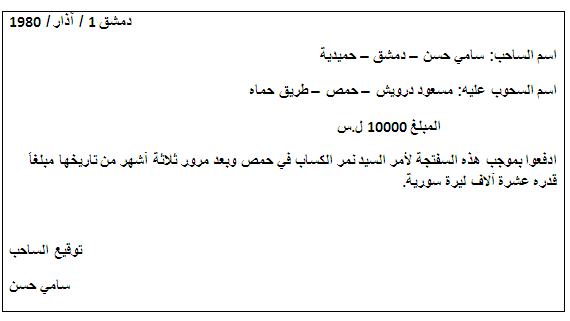 إعداد المهندس خالد ياسين الشيخ الهندسة المعلوماتية
الأعمال التجاريةActs de Commerce
92
يظهر من الشكل أن السفتجة تفترض وجود ثلاثة أشخاص هم:
1- الساحب « سامي حسن» وهو من حرر السند وأمر المسحوب عليه أن يدفع مبلغ السفتجة إلى المستفيد.
2- المسحوب عليه «مسعود درويش» وهو الشخص الذي يطلب منه الساحب تسديد قيمة السفتجة.
3- المستفيد (نمر الكساب) وهو الشخص الذي حررت السفتجة لصالحه أي أنه هو الدائن بالحق الثابت في السفتجة.
إعداد المهندس خالد ياسين الشيخ الهندسة المعلوماتية
الأعمال التجاريةActs de Commerce
93
نظريات العمل التجاري :
بحث الفقه عن معايير يمكن بها تحديد طبيعة العمل التجاري ووضع عدة نظريات في هذا الشأن. فيما يلي أهمها:

 - النظرية الشخصية :
 يستند أنصار هذه النظرية إلى أن القانون التجاري قد نشأ في الأصل بين التجار من خلال العادات والنظم التي كان يجرى عليها التعامل فيما بينهم. فالقانون التجاري كان في بداية نشأته قانوناً طائفياً يطبق فقط على التجار. النظرية تتخذ من التاجر أساساً لتطبيق القانون التجاري.
 بمعنى : إذا قام الشخص بممارسة النشاط التجاري على وجه الاحتراف، فإنه يكتسب صفة التاجر ويخضع للالتزامات المفروضة على التجار.
إعداد المهندس خالد ياسين الشيخ الهندسة المعلوماتية
الأعمال التجاريةActs de Commerce
94
نظريات العمل التجاري :

النظرية الموضوعية : 
كانت بمثابة رد فعل على نظام الطوائف و الفكر الطبقي :
1: فحوى لنظرية :
العمل التجاري هو محور القانون التجاري و أساسه و يطبق القانون التجاري على العمل إذا كان العمل تجاريا دون الاهتمام بصفة الشخص القائم به تاجرا كان أم غير تاجر.
القانون التجاري وفقا لهذه النظرية هو قانون الأعمال التجارية
تتماشي هذه النظرية مع مبدأ المساواة والحرية في التجارة الذي سادة بعد الثورة الفرنسية
 
2. عيب النظرية :
- تخلق اضطراب في الميدان التجاري حيث يتسلل إليه كثير ممن لا يحترمون أصول التجارة و أخلاقياتها 
- القانون التجاري وفقا لهذه النظرية لا يهتم إلا بالحصول على الارباح دون أي ضوابط و لا يزال الفقه يبحث عن اساس القانون التجاري
إعداد المهندس خالد ياسين الشيخ الهندسة المعلوماتية
الأعمال التجاريةActs de Commerce
95
نظرية المضاربة: المضاربة هي السعي وراء تحقيق الربح المادي. وبمقتضى هذه النظرية يعدّ العمل تجارياً إذا كان الهدف منه الحصول على كسب مادي. فشراء السلعة بقصد بيعها بربح هو أول صورة أوردها المشرع للأعمال التجارية.
ويعاب على النظرية أنها ليست صحيحة على إطلاقها. فهي واسعة أحياناً، إذ إن معظم أوجه النشاط الإنساني يستهدف الربح. فالمحامي والطبيب والمعلم يسعون جميعهم إلى تحقيق ربح مادي ومع ذلك لا يُعد عملهم تجارياً. وهي ضيقة أحياناً أخرى، إذ إن هنالك من الأعمال ما يعدّ تجارياً ولو لم يتوافر قصد الربح فيه كالبيع بخسارة بقصد القضاء على منافس.
إعداد المهندس خالد ياسين الشيخ الهندسة المعلوماتية
الأعمال التجاريةActs de Commerce
96
نظرية التداول : 
حسب هذه النظرية التجارة تعني التداول أي تداول النقود والبضائع والسندات والتداول معناه تحريك السلعة وانتقالها كانتقال البضاعة المصنعة من المنتج إلى التاجر ثم إلى المستهلك 
-	جوهر العمل التجاري هو تداول السلع والبضائع من وقت خروجها من يد المنتج وحتى وصولها إلى يد المستهلك
إعداد المهندس خالد ياسين الشيخ الهندسة المعلوماتية
الأعمال التجاريةActs de Commerce
97
-	مقياس التداول أكثر شمولا من المضاربة لأنه يعتبر كل عمل يرمي إلى تحريك الثروة من طبيعة تجارية أما في حالة أن الثروة في حالة ركود فتعتبر ذات طبيعة مدنية  
وقد واجهت هذه النظرية الانتقادات التالية: هناك أعمالاً يتحقق فيها تداول للبضائع دون أن تعتبر تجارية (كبيع المزارع إنتاج مزروعاته أو قيام المؤسسات التعاونية ببيع السلع إلى أعضائها) 
-	وفقا لمقياس التداول تتركز التجارة على التداول لذا لا تعد أعمال المنتج أو المستهلك من الأعمال التجارية
إعداد المهندس خالد ياسين الشيخ الهندسة المعلوماتية
الأعمال التجاريةActs de Commerce
98
نظرية التداول: يتخذ الفقيه الفرنسي تالير Thaller من التداول محوراً تدور حوله الأعمال التجارية. فالتجارة كما يراها تتمثل في تداول السلع والنقود. والعمل التجاري هو العمل الذي يتناول هذه الثروات عند حركتها ونقلها من يد إلى يد، منذ خروجها من يد المنتج إلى وقت وصولها إلى يد المستهلك.
يؤخذ على النظرية أن هناك أعمالاً يتجلى معنى التداول فيها مع أنها تعدّ أعمالاً مدنية كما هو الحال في عمل الجمعيات التعاونية التي تشتري السلع لتبيعها إلى أعضائها بسعر التكلفة.
إعداد المهندس خالد ياسين الشيخ الهندسة المعلوماتية
الأعمال التجاريةActs de Commerce
99
- نظرية الحرفة :
-	تقوم على ضابط شخصي يربط العمل التجاري بالاحتراف حيث يكون العمل تجاريا إذا قام به تاجر الحرف أي يمارس التجار كمهنة يرتزق بها 
-	يكون العمل مدنيا إذا كان لا يمت إلى مهنة التاجر بصلة
الأخذ بهذه النظرية يترتب عليه عدم الحاجة للتمييز بين الأعمال التجارية بطبيعتها و الأعمال التجارية بالتبعية
إعداد المهندس خالد ياسين الشيخ الهندسة المعلوماتية
الأعمال التجاريةActs de Commerce
100
نظرية التوسط : 
-	وفقا لها تثبت الصبغة التجارية للأعمال القانونية التي تقوم على الوساطة بين المنتج و المستهلك و تقترب هذه النظرية من نظرية التداول لكن الوساطة أوسع وأشمل لأنها تستوعب كل من يتدخل في الحركة التجارية أو يتوسط لتحقيق عملية تجارية كالسمسار و الوكيل بالعمولة و غيرهما
إعداد المهندس خالد ياسين الشيخ الهندسة المعلوماتية
الأعمال التجاريةActs de Commerce
101
نظرية المشروع و المقاولة: يرى إسكارّا Escarra عميد هذه النظرية أن فكرة المشروع هي ضابط التمييز بين العمل  التجاري والعمل المدني. فالعمل يعدّ تجارياً إذا تمت ممارسته على شكل مشروع، أي على سبيل التكرار والاعتياد. ويتميز المشروع عادة ببعض المظاهر الخارجية التي تدل عليه كفتح مكتب واستخدام عدد من العمال والفنيين وغير ذلك.
لكن يعيب هذه النظرية أن المشرع عدّ بعض الأعمال تجارية ولو وقعت مرة واحدة، كما هو الحال في شراء المنقول بقصد البيع بربح. وهناك بعض المهن تمارس على شكل مشروع مع أنها تعدّ أعمالاً مدنية كمهنة المحاماة والطب.
يظهر مما تقدم أن كل نظرية اشتملت على قسط من الحقيقة يمكن بوساطته الكشف عن بعض خصائص العمل التجاري من دون أن ترقى النظرية إلى مرحلة اتخاذها أساساً فريداً لتحديد طبيعة جميع الأعمال التي يعدها القانون تجارية.
إعداد المهندس خالد ياسين الشيخ الهندسة المعلوماتية
الأعمال التجاريةActs de Commerce
102
نظرية المشروع:
-	لا يكون العمل تجاريا إلا إذا زاوله الشخص في إطار المشروع
-	يمارس العمل بانتظام ضمن مؤسسة يتوافر فيها حد أدنى من العناصر المادية والبشرية
مثال : النقل يكون مدنيا إذا قام به شخص عادي لا يحترف نقل الركاب من خلال مشروع أما إذا تم النقل من خلال مشروع تجاري مثل شركات النقل فيكون النقل تجاريا
إعداد المهندس خالد ياسين الشيخ الهندسة المعلوماتية
الأعمال التجاريةActs de Commerce
103
المشروع هو وحدة اقتصادية وقانونية تجتمع فيها العناصر البشرية والمادية من أجل القيام بنشاط تجاري
-	نظرية المشروع تهتم بالشكل الذي يمارس فيه العمل فيكون تجاريا كل عمل تمارسه وحدة اقتصادية تتخذ شكلا منظما وتتميز بالديمومة
إعداد المهندس خالد ياسين الشيخ الهندسة المعلوماتية
الأعمال التجاريةActs de Commerce
104
نظرية السبب الباعث على الالتزام :
-	يكون العمل تجاريا إذا كان الباعث على الالتزام تجاريا 
مثال : شراء سيارة نقصد بها بيعها بربح يجعل الصفقة تجارية أما شراؤها للاستعمال الشخصي فهو عمل مدني
-	تحديد الباعث أمر صعب لأنه أمر داخلي نفسي
إعداد المهندس خالد ياسين الشيخ الهندسة المعلوماتية
الأعمال التجاريةActs de Commerce
105
نقد النظريات :
-	النظريات السابقة عرضة للنقد لأن جزءا منها صحيح و الجزء الآخر خاطئ من جانب آخر
-	المضاربة ليست حكرا على التجار فرغم بساطة مقياس المضاربة وسهولة تطبيقه لأنه يعتمد فكرة عدم المجانية وقصد تحقيق الربح
-	تارة يكون مقياس المضاربة أوسع من اللازم فيدخل في التجارة بعض الأعمال المدنية تهدف إلى تحقيق الربح فالمهن الحرة والأعمال الزراعية الحرفية
إعداد المهندس خالد ياسين الشيخ الهندسة المعلوماتية
الأعمال التجاريةActs de Commerce
106
تارة يكون أضيق فلا يفسر تجارية بعض الأعمال التي ليس فيها قصد الربح كسحب الأسناد التجارية أو تظهيرها وكذلك التأمين التعاوني
-	نظرية المضاربة تمثل جانبا من الحقيقة و لا تكفي لوحدها لتفسير كل الأعمال التجارية
إعداد المهندس خالد ياسين الشيخ الهندسة المعلوماتية
الأعمال التجاريةActs de Commerce
107
التداول معيار قاصر : رغم أنه يفسر تجارية  الكثير من الأعمال وحركة الثروة هي من مستلزمات الحياة التجارية 
-	معيار التداول لا يغطي جميع الأعمال التجارية كنقل الأشخاص ومكاتب السياحة ووكالات الأشغال والمشاهد العامة.
-	يؤدي مقياس التداول إلى إدخال بعض أعمال التداول في ميدان التجارة رغم أنها ليست أعمالا تجارية كبيع الجمعيات التعاونية السلع لأعضائها بدون ربح أو شراء رب العمل الزراعي سلعا ليبيعها لعماله بسعر الكلفة
الحل : جمع بعض العلماء بين النظريتين حيث يكون العمل تجاريا إذا كان فيه تداولا للثروة ويهدف إلى تحقيق الربح ورغم وجاهة هذا المقياس المزدوج فإنه بقي قاصرا عن تفسير كل الأعمال التجارية
إعداد المهندس خالد ياسين الشيخ الهندسة المعلوماتية
الأعمال التجاريةActs de Commerce
108
معيار التوسط : لا يصلح لوحده لتقرير تجارية كل الأعمال في الميدان التجاري 
مثال : الأسناد التجارية قرر المشرع تجاريتها بالنظر إلى اعتبارات الضرورة ومقتضيات الحياة التجارية
مقياس الحرفة : يقتصر على طبقة محددة لأنه يحد من الحرية التجارية ويجعلها حكرا على فئة معينة لأن العمل يكون تجاريا فقط إذا قام به تاجر محترف
هذا يتطلب تحديد المهن التي تعتبر تجارية بصورة حصرية و هذا أمر صعب لأن الحياة التجارية متغيرة بسرعة و متبدلة باستمرار
نظرية الباعث : يصعب التأكد من الباعث لأنه أمر نفسي وداخلي فالشخص قد لا يفصح عن السبب الذي دفعه إلى إبرام عقد ما وبالتالي يمكنه إنكار باعثه التجاري أو الادعاء به حسب مصلحته 
مقياس المشروع : الأقل عيوبا و الأكثر تلبية للتطورات و يتماشى مع التطورات الاقتصادية والتشريعية المحلية و الدولية
إعداد المهندس خالد ياسين الشيخ الهندسة المعلوماتية
الأعمال التجاريةActs de Commerce
109
النقد الموجه للممشروع : 
لا يفسر تجارية كل الأعمال كالسمسرة
-	لا يفسر تجارية الأعمال المفردة الضرورة كالأسناد التجارية التي لا ترتبط تجاريا لا بالمشروع ولا بصفة التاجرد
-	عجز الفقه عن الوصول إلى معيار وحيد جامع لتميز العمل التجاري عن المدني دفع إلى ظهور ما يسمى بقانون الأعمال كبديل عن القانون التجاري
إعداد المهندس خالد ياسين الشيخ الهندسة المعلوماتية
الأعمال التجاريةActs de Commerce
110
ما الفرق بين قانون الاعمال والقانون التجاري ؟
الفرق بسيط، هو ان قانون الاعمال هو قانون أكثر تخصصية من قانون التجارة الذي ينظم جميع اشكال التجارة بمختلف اشكالها سواء شركات او اوراق تجارية او مصارف و اسواق المال والأعمال التجاريةبعض الدول تقوم بتشريع قوانين خاصة لتكون اكثر وضوحاً وتخص الأعمال وماهي الأعمال التجارية وتبين تنظيمها
إعداد المهندس خالد ياسين الشيخ الهندسة المعلوماتية
الأعمال التجاريةActs de Commerce
111
الأسئلة كيف نفرق بين العمل التجاري والعمل المدني ؟
الحل:هناك عدة معايير للتفرقة بين العمل التجاري والعمل المدني:
إن أغلب الأعمال التجارية الهدف منها هو تحقيق الربح عن طريق المضاربة. أما الأعمال المدنية فلا تهدف إلى تحقيق الربح.
العمل التجاري هو ذلك العمل الذي يصدر من شخص احترف التجارة.
الأعمال التجارية هي الأعمال التي يتم فيها تداول النقود والبضائع والسندات.الأعمال التجارية هي الأعمال التي تمارس على وجه الاحتراف وتتطلب تنظيم معين.
إعداد المهندس خالد ياسين الشيخ الهندسة المعلوماتية
الأعمال التجاريةActs de Commerce
112
ما هي أهمية التفرقة بين العمل التجاري والعمل المدني؟
تكمن أهمية بين العمل التجاري والعمل المدني من عدة نواحي:
حرية الإثبات في القضايا التجارية وتقييده بقواعد محددة في القضايا المدنية. حيث يمكن الإثبات في المسائل التجارية بكافة طرق الإثبات كالقرائن والشهادة والدفاتر التجارية.
اعتماد قاعدة تضامن المدينين في المعاملات التجارية أما في المعاملات المدنية فإن قاعدة التضامن لا يمكن تقريرها إلا بنص أو باتفاق الأطراف.
الاختصاص القضائي: أي وجود محاكم خاصة بالمسائل التجارية وأخرى خاصة بالمسائل المدنية.
إعداد المهندس خالد ياسين الشيخ الهندسة المعلوماتية
الأعمال التجاريةActs de Commerce
113
مهلة الوفاء: يجوز للقاضي أن يمهل المدين أجلاً معيناً لينفذ التزامه أما القانون التجاري فلا يعطي مثل هذه السلطة للقاضي لأن طبيعة المعاملات التجارية(السرعة والثقة والائتمان)
إعداد المهندس خالد ياسين الشيخ الهندسة المعلوماتية
الأعمال التجاريةActs de Commerce
114
المتمتعون بصفة التاجر
الأفراد من خلال الاحتراف
الشركات بموضوعها التجاري و شكلها التجاري
إعداد المهندس خالد ياسين الشيخ الهندسة المعلوماتية
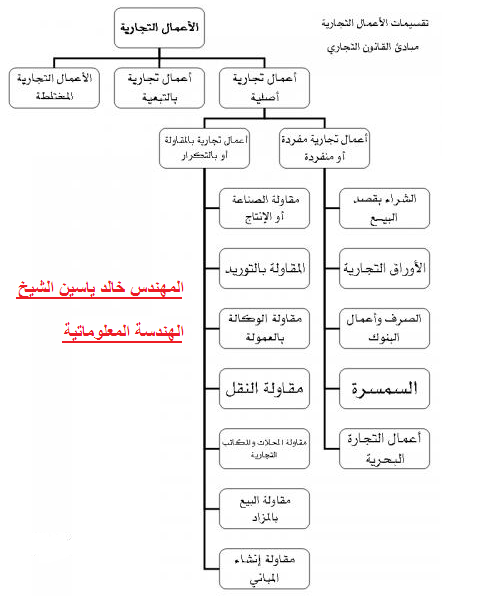 115
إعداد المهندس خالد ياسين الشيخ الهندسة المعلوماتية
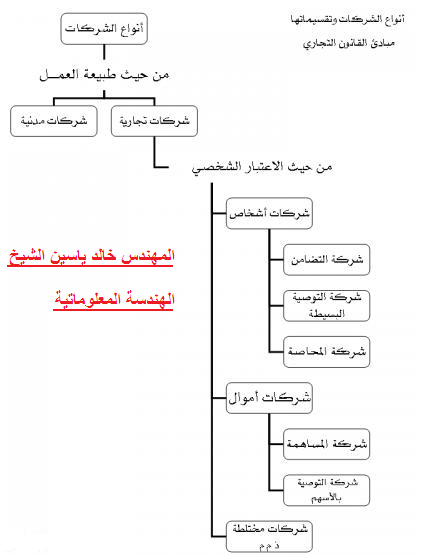 116
إعداد المهندس خالد ياسين الشيخ الهندسة المعلوماتية
117
هناك عدة أنواع من الشركات والمؤسسات  ويمكن  توضيح بعض المعروف منها وهي :
إعداد المهندس خالد ياسين الشيخ الهندسة المعلوماتية
118
المؤسسات الفردية والعائلية ( مؤسسات صغيرة )
شركة التضامن
شركة التوصية البسيطة
الشركة ذات المسؤولية المحدودة
شركة التوصية بالأسهم
الشركة المساهمة
شركة المحاصة
إعداد المهندس خالد ياسين الشيخ الهندسة المعلوماتية
119
خصائص المؤسسات الفردية و العائلية 
يكون صاحب المشروع في هذه المؤسسة هو المسئول مسؤولية كاملة من النواحي الإدارية والمالية والمحاسبية وجميع عمليات اتخاذ القرارات من البيع وتحديد الأسعار.
صاحب المؤسسة يكون مسئولا في حالة إفلاس المؤسسة مسؤولية كاملة .
يكون مسئول أيضا عن تسديد ديون المؤسسة إذا كان ديون. ويستطيع القانون إجبار صاحب المؤسسة بسداد ديونها ليس فقط من بيع أصول الشركة بل تتعدى لبيع أملاكه الخاصة.
إعداد المهندس خالد ياسين الشيخ الهندسة المعلوماتية
120
تعريف المؤسسات الفردية والعائلية
هي المنشأة التي يمتلكها شخص واحد فقط أو عائلة مشتركة، وذلك لممارسة نشاط اقتصادي (تجاري، مهني، صناعي، زراعي أو عقاري)، و ترتبط الذمة المالية للمؤسسة بصاحبها، حيث أنه يتحمل كافة الالتزامات المالية المترتبة على المؤسسة.
إعداد المهندس خالد ياسين الشيخ الهندسة المعلوماتية
121
خصائص المؤسسات الفردية و العائلية 
يكون صاحب المشروع في هذه المؤسسة هو المسئول مسؤولية كاملة من النواحي الإدارية والمالية والمحاسبية وجميع عمليات اتخاذ القرارات من البيع وتحديد الأسعار.
صاحب المؤسسة يكون مسئولا في حالة إفلاس المؤسسة مسؤولية كاملة .
يكون مسئول أيضا عن تسديد ديون المؤسسة إذا كان ديون. ويستطيع القانون إجبار صاحب المؤسسة بسداد ديونها ليس فقط من بيع أصول الشركة بل تتعدى لبيع أملاكه الخاصة.
إعداد المهندس خالد ياسين الشيخ الهندسة المعلوماتية
122
لها 3 اشكال:
شركة التضامن، شركة التوصية البسيطة، شركة المحاصة.
إعداد المهندس خالد ياسين الشيخ الهندسة المعلوماتية
123
شركة التضامنهي شركة بين شخصين أو أكثر ملتزمين بالمسؤولية التضامنية وبجميع أموالهم عن ديون الشركة .
إعداد المهندس خالد ياسين الشيخ الهندسة المعلوماتية
124
عرفها النظام السوري بأنها "الشركة التي تتكون من شريكين او اكثر مسؤولين بالتضامن في جميع اموالهم عن ديون الشركة“
إعداد المهندس خالد ياسين الشيخ الهندسة المعلوماتية
125
إعداد المهندس خالد ياسين الشيخ الهندسة المعلوماتية
126
اولا : المسؤولية المطلقة  والتضامنية عن ديون الشركة :
اذا قرر احد الاشخاص الانضمام لشركة التضامن  يكون مسؤول عن ديون الشركة السابقة واللاحقة لانضمامة.
لا يجوز لدائن شركة التضامن في المملكة الرجوع على احد الشركاء المتضامنين الا بعد توفر شرطين :
1_ ثبوت الدين في ذمة الشركة .
2_ إنذار الشركة بالوفاء .
إعداد المهندس خالد ياسين الشيخ الهندسة المعلوماتية
127
ثانيا: دخول اسم الشريك في عنوان الشركة :
يتكون اسم شركة التضامن من اسم شريك واحد او اكثر مقرون بما ينبيء عن وجود الشركة.

ان كان عدد الشركاء كبير فيمكن الاقتصار على شخص واحد وكتابة ( وشركاه) أو ( شركاؤهما) وذلك حتى يعرف الغير بوجود اشخاص اخرين غير الذين وردت اسمائهم في عنوان الشركة.
اذا تكونت الشركة من افراد الاسرة الواحدة، فقد جرى العرف علي الاكتفاء بذكر اسم العائلة مع اضافة مايبين درجة القرابة ( إخوانة) أو ( ابناء عم) (ورثة فلان ) (خلفاء فلان) ..الخ.
إعداد المهندس خالد ياسين الشيخ الهندسة المعلوماتية
128
ثالثا: عدم قابلية حصة الشريك للانتقال

والسبب وراء ذلك حفاظا علي الثقة فالشركاء وثقوا بشخص معين فلا يجوز إجبارهم علي قبول شخص اخر قد لا يعرفونه او لا يثقون به.
هذه الحصة لا يمكن كقاعدة عامة ان يتنازل عنها سواء بعوض اي بقابل او بغير غوض اي بدون مقابل دون موافقة باقي الشركاء.
ويجوز ان يتفق الشركاء بعقد الشركة على امكانية التنازل عن الحصة لكن بقيود او شروط
إعداد المهندس خالد ياسين الشيخ الهندسة المعلوماتية
129
رابعا: اكتساب الشريك صفة التاجر :
يكتسب الشريك المتضامن صفة التاجر بمجرد دخولة في الشركة ولو لم يكن تاجرا من قبل وبحكم انه يعتبر تاجر فلابد ان تتوفر فية اهم شرط بالتاجر وهو الاهلية اللازمة لاحتراف التجارة، 
فاي شخص ممنوع من التجارة لا يمكن ان يكون شريك متضامن
إعداد المهندس خالد ياسين الشيخ الهندسة المعلوماتية
130
خصائص شركـة التضامن 
 يكون لها أكثر من مالك.
 قد تكون المشاركة في بداية تأسيس المؤسسة، كما هو الحال بالنسبة لبعض المدارس الخاصة والمستوصفات، أو يكون بعد وفاة المالك للمؤسسة،حيث يقوم الورثة بالمشاركة للاستمرار في تجارة والدهم.
 يكون هناك تقسيم للمسؤوليات بين الأفراد الشركاء. أحدهما يقوم بالأعمال الإدارية والأخر يقوم بالأعمال الفنية، وفي بعض الأحيان يقوم أحدهما بالتمويل والإدارة الاسمية، والشخص الأخر يقدم الخبرة في مجاله المحدد.
 يكتب كل شيء في عقد الاتفاق بين الشركاء، وتعمل أصول من العقد بعدد الشركاء، ويوقع على كل عقد بالاسم والتاريخ، وكل أصل يحفظ مع كل شريك.
إعداد المهندس خالد ياسين الشيخ الهندسة المعلوماتية
131
الأمور التي يجب كتابتها في العقد
 المبلغ المحدد لبدء المشروع، و المبلغ الذي ساهم به كل شريك.                       
 مدة العقد.
 الأعمال التي يكلف بها كل شريك.
  نسبة الأرباح التي توزع بينهم.
 اسم المشروع والعمل الذي يقوم به.
 أيضا هناك بعض الجوانب الأخرى مثل حالة رغبة أحد الشركاء  الانسحاب، أو رغبة البيع أو الشراء من قبل أحد الشركاء.
إعداد المهندس خالد ياسين الشيخ الهندسة المعلوماتية
132
النظام المالي لشركات التضامن
يفتح حسابا في المصرف ويكون باسم الشركاء، ويكتب على الشيك أسماء الشركاء ويوقع من قبلهم .
إعداد المهندس خالد ياسين الشيخ الهندسة المعلوماتية
133
شركة التوصية البسيطة: تتكون من فريقين من الشركاء ، فريق يكون فيهم شريكاً على الأقل متضامناً مسئولاً بجميع أمواله عن ديون الشركة.
 وفريق يضم على الأقل شريكا ًموصياً مسئولاً عن ديون الشركة بقدر حصته في رأس المال.
.
إعداد المهندس خالد ياسين الشيخ الهندسة المعلوماتية
134
أولاً: عنوان الشركةيتكون اسم شركة التوصية البسيطة من إسم واحد أو أكثر من الشركاء المتضامنين مقرونًا بما ينبىء عن وجود شركة. ومن ثم فإنه إذا لم يتركب عنوان الشركة إلا من اسم شريك متضامن واحد، فإنه لا بد من إضافة عبارة "وشريكه أو شركاءه" حتى ولو كان هؤلاء الشركاء جميعًا موصين، وذلك لكي يعلم الغير بوجود الشركة.ولا يجوز أن يتضمن عنوان الشركة إسم أحد الشركاء الموصين، وذلك حماية للغير حتى لا يعتقد خطأ أن هذا الشريك الذي ظهر اسمه في عنوان الشركة مسؤول عن ديون الشركة مسؤولية غير محدودة، فيعتمد على هذه ويولي الشركة ثقته وائتمانه.وإذا ادرج اسم أحد الشركاء الموصين في عنوان الشركة مع علمه بذلك وعدم اعتراضه عليه، اعتبر في مواجهة الغير شريكا متضامنا، أي يعتبر مسؤولا أما الغير عن ديون الشركة بصفة شخصية وعلى وجه التضامن، ونتيجة لذلك فهو يكتسب صفة التاجر لأنه يكون عندئذ قد احترف التجارة وغامر بكل ذمته في النشاط التجاري.
إعداد المهندس خالد ياسين الشيخ الهندسة المعلوماتية
135
ثانيًا: عدم اكتساب الشريك الموصي صفة التاجريعتبر الشريك المتضامن في شركة التوصية البسيطة في نفس الشريك المتضامن في شركة التضامن، ومن ثم فهو يكتسب صفة التاجر بمجرد انضمامه للشركة ولو لم تكن له هذه الصفة من قبل، أما الشريك الموصي فإنه على خلاف ذلك لا يكتسب صفة التاجر لمجرد انضمامه إلى الشركة.ثالثًا: المسؤولية المحدودة للشريك الموصيعلى خلاف الشريك المتضامن في شركة التوصية الذي يسأل عن ديون الشركة مسؤولية شخصية وعلى وجه التضامن، فإن الشريك الموصي لا يسأل عن ديون الشركة إلا بمقدار حصته في رأس المال، ومن ثم فلا بد أن يقدم الشريك الموصي "حصة في رأس المال" أي حصة نقدية أو عينية، فلا يجوز أن تكون حصته مجرد عمله في الشركة.ويترتب على المسؤولية المحدودة للشريك الموصي أن إفلاس شركة التوصية لا يستتبع إفلاس الشريك الموصي، وإن اقتضى حتمًا إشهار إفلاس الشريك المتضامن فيها.
إعداد المهندس خالد ياسين الشيخ الهندسة المعلوماتية
136
إدارة شركة التوصية البسيطةيقوم بإدارة شركة التوصية البسيطة مدير أو أكثر، ويجوز أن يكون المدير شريكًا متضامنًا أو شخصًا أجنبيًا، إنما لا يجوز في جميع الأحوال أن يكون المدير شريكًا موصيًا، ويسري على تعيين المدير في شركة التوصية وعزله وسلطته ومسؤوليته القواعد التي سبق ذكرها عند الحديث عن إدارة شركة التضامن، لذا فإننا نكتفي بالإحالة على هذه القواعد.
إعداد المهندس خالد ياسين الشيخ الهندسة المعلوماتية
137
تعريف شركة المحاصة
شركة المحاصة هي شركة مستترة وليس لها وجود ظاهر أو ذاتية قانونية أمام الغير تنعقد بين شخصين أو أكثر للقيام بعمل واحد أو عدة أعمال يباشرها أحد الشركاء بإسمه الخاص على أن يقتسم الأرباح والخسائر بينه وبين باقي الشركاء.
إعداد المهندس خالد ياسين الشيخ الهندسة المعلوماتية
138
خصائص شركة المحاصة
كان الرأي السائد قديما أن شركة المحاصة تتميز عن غيرها بكونها شركة مؤقتة تنشأ للقيام بعمل واحد أو عدة أعمال لا يستغرق تنفيذها وقتًا طويلاً. 
غير أنه يؤخذ على هذا الرأي أنه ليس هناك ما يمنع قانونًا من أن تقوم شركة المحاصة بنشاط معين على وجه الإستمرار.
إعداد المهندس خالد ياسين الشيخ الهندسة المعلوماتية
139
تكوين شركة المحاصة
المحاصة شركة فيما بين الشركاء، ومن ثم يجب أن تتوافر في عقدها سائر الأركان الموضوعية العامة (الرضا والأهلية والمحل والسبب) والأركان الموضوعية الخاصة بعقد الشركة (تعدد الشركاء وتقديم الحصص ونية المشاركة واقتسام الأرباح والخسائر).أما الشروط الشكلية المتعلقة بعقد الشركة فلا يشترط توافرها في عقد شركة المحاصة، ومن ثم فلا يلزم كتابة عقدها، كما أنه لا يجوز شهر هذا العقد وإلا فقدت الشركة صفتها كشركة محاصة.
إعداد المهندس خالد ياسين الشيخ الهندسة المعلوماتية
140
شركات الأموال:
شركات لا تقوم على الإعتبار الشخصي بل على الإعتبار المالي، ولا أهمية فيها لشخصية الشريك، ولذلك تمثل حصة الشريك فيها في سهم قابل للتداول بالطرق التجارية، كما أن وفاة المساهم أو اعساره أو افلاسه أو الحجر عليه لا يؤثر في حياة الشركة.
إعداد المهندس خالد ياسين الشيخ الهندسة المعلوماتية
141
شركة المساهمة : هي الشركة التي يقسم رأسمالها إلى أسهم متساوية القيمة وقابلة للتداول، ولا يسأل الشركاء فيها إلا بقدر قيمة أسهمهم، ولا تعنون بإسم أحد الشركاء، وتخضع في تأسيسها وفي إدارتها لإجراءات وقواعد خاصة.وتتضح من هذا التعريف الخصائص الأساسية لشركة المساهمة والتي تميزها عن غيرها من الشركات وهي:
إعداد المهندس خالد ياسين الشيخ الهندسة المعلوماتية
142
خصائص شركة المساهمةأولاً: رأسمال الشركةثانيًا: المسؤولية المحدودة للمساهمثالثًا: اسم الشركة المساهمةرابعًا: التأسيس والإدارة
في حالة إفلاس الشركة فإن محدودية الالتزامات في المساهمة في
 أسهم الشركة لا تتعدى الأموال الخاصة بالمساهمين.
إعداد المهندس خالد ياسين الشيخ الهندسة المعلوماتية
143
لا تنتهي شركات المساهمة بوفاة المؤسس، لأن هناك فصلا بين 
الإدارة  والملكية.
إعداد المهندس خالد ياسين الشيخ الهندسة المعلوماتية
144
تحويل المؤسسات الصغيرة إلى شركات مساهمة
غالبا ما تقوم كثير من الدول بتحويل المؤسسات الصغيرة ذات الملكية الفردية إلى شركات مساهمة بعد نموها. وذلك بسبب:
المحافظة على استمرارية المؤسسات و الشركات.
المحافظة على وظائف العمال.
استمرار لدخول الفردية.
الحفاظ على إنتاجيتها من السلع والخدمات.
مراعاة أحوال الورثة في حالة عدم قدرتهم على إدارة المؤسسة.
إعداد المهندس خالد ياسين الشيخ الهندسة المعلوماتية
145
أولاً: رأسمال الشركةتقوم شركات المساهمة للنهوض بالمشروعات الإقتصادية الكبرى، ومن ثم كان طبيعيًا أن يتميز رأسمالها بضخامته بالمقارنة مع رأسمال الشركات الأخرى. ويقسم رأسمال شركة المساهمة إلى أجزاء متساوية القيمة يسمى كل منها "سهمًا" وتمثل هذه الأسهم في صكوك الأصل فيها أنها قابلة للتداول بالطرق التجارية، ومن ثم يجوز التصرف في هذه الأسهم بكافة أنواع التصرف دون أن يكون لذلك أثر على حياة الشركة.ثانيًا: المسؤولية المحدودة للمساهم:تتحدد مسؤولية الشريك في الشركة المساهمة بقدر القيمة الإسمية لما يملكه من أسهم في رأسمال الشركة، ونتيجة لذلك فإن الشريك المساهم لا يكتسب صفة التاجر لمجرد دخوله في الشركة، على العكس من الشريك المتضامن في شركة التضامن والتوصية، كما أن إفلاس الشركة لا يؤدي إلى إفلاس المساهم ولو كان تاجرًا، الأمر الذي يجعل مركزه من هذه الزاوية أقرب إلى مركز الشريك الموصي.
إعداد المهندس خالد ياسين الشيخ الهندسة المعلوماتية
146
ثالثًا: اسم الشركة المساهمة:ليس لشركة المساهمة عنوان يستمد من أسماء الشركاء أو اسم أحدهم حيث "لا يجوز أن يشتمل اسم الشركة المساهمة على اسم شخص طبيعي..." ولعل السبب في ذلك يرجع إلى أن الهدف عامة من عنوان الشركة هو تقوية ائتمانها عن طريق إعلام الغير بأسماء المسؤولين بالتضامن، في حين أن مسؤولية الشركاء في شركة المساهمة محدودة بقيمة أسهمهم.ويستفاد من هذا النص أن اسم شركة المساهمة يجب أن يكون مشتقًا من الغرض من إنشائها، فيقال مثلاً شركة الإسمنت السعودية أو الشركة السعودية للصناعات الأساسية.ومع ذلك يجوز أن يشتمل اسم الشركة المساهمة على اسم أحد الأشخاص الطبيعيين إذا كان غرض الشركة استثمار براءة اختراع مسجلة بإسم هذا الشخص أو إذا تملكت الشركة مؤسسة تجارية واتخذت أسهمها رأسمالها، وإنما يجب في مثل هذه الحالات أن تضاف إلى الإسم عبارة "شركة مساهمة" وذلك للدلالة على نوع الشركة.
إعداد المهندس خالد ياسين الشيخ الهندسة المعلوماتية
147
رابعًا: التأسيس والإدارةيخضع تأسيس شركات المساهمة لإجراءات خاصة تبدأ باستصدار مرسوم ما يرخص بالتأسيس ، 
ولا تكتسب الشخصية المعنوية إلا بصدور قرار من الوزير المختص (وزير التجارة أو وزير الإقتصاد) باعتماد تأسيس الشركة، وذلك لتمكين الدولة من ممارسة الرقابة على تأسيس الشركات المساهمة والتحقق من جدية المشاريع التي تقوم بها وحماية أموال الجمهور.
إعداد المهندس خالد ياسين الشيخ الهندسة المعلوماتية
148
رابعًا: التأسيس والإدارةكما تقوم إدارة الشركة على اشتراك هيئات متعددة بعضها يتولى التنفيذ وبعضها الآخر الرقابة والإشراف ، 
فهناك مجلس الإدارة الذي يتولى الإدارة والقيام بكافة التصرفات التي تستلزمها هذه الإدارة،
 وهناك الجمعية العامة العادية التي تجتمع مرة كل سنة على الأقل لمناقشة تقرير مجلس الإدارة وابراء ذمته عن أعمال السنة المنتهية.وهناك هيئة مراقبي الحسابات التي تتولى الرقابة على مالية الشركة والتحقق من انتظام حساباتها،
 وهناك أخيرا الجمعية العامة غير العادية التي تجتمع عندما يقتضي تعديل نظام الشركة أو لأغراض نص عليها عقد التأسيس.
إعداد المهندس خالد ياسين الشيخ الهندسة المعلوماتية
149
الشركات المختلطة
شركة التوصية بالأسهم
هي الشركة التي تتكون من فريقين، فريق يضم على الأقل شريكا متضامنا مسؤولا في جميع أمواله عن ديون الشركة، وفريق آخر يضم شركاء مساهمين لا يقل عددهم عن أربعة ولا يسألون عن ديون الشركة إلا بقدر حصصهم في رأس المال.
إعداد المهندس خالد ياسين الشيخ الهندسة المعلوماتية
150
فشركة التوصية بالأسهم تشبه شركة التوصية البسيطة من حيث أنها تضم فريقين من الشركاء مختلفين في مركزهما القانوني: شركاء متضامنين يتوافر بالنسبة لهم الإعتبار الشخصي، ومن ثم تكون حصصهم غير قابلة للتداول ويسألون مسؤولية شخصية وتضامنية عن ديون الشركة ويتولون وحدهم إدارة الشركة ويكتسبون صفة التاجر ولو لم تكن لهم هذه الصفة عند دخولهم في الشركة، 
وشركاء موصين تتحدد مسؤوليتهم عن ديون الشركة بمقدار حصصهم في رأس المال ولا يكتسبون صفة التاجر بسبب انضمامهم للشركة ولا يجوز لهم التدخل في الإدارة.
إعداد المهندس خالد ياسين الشيخ الهندسة المعلوماتية
151
الشركة ذات المسؤولية المحدودةهي الشركة التي تتكون بين شريكين أو أكثر مسؤولين عن ديون الشركة بقدر حصصهم في رأس المال ولا يزيد عدد الشركاء في هذه الشركة عادة عن خمسة وعشرين أو خمسين. 
وأهم خاصيتين لها هما تحديد عدد الشركاء في الشركة والمسؤولية المحدودة للشركاء. غير أن هناك خصائص أخرى لها منها حظر الإلتجاء إلى الإكتتاب العام، وتقسيم رأس المال إلى حصص غير قابلة للتداول بالطرق التجارية، وجواز أن يكون للشركة عنوان يتضمن اسم شريك أو أكثر.
إعداد المهندس خالد ياسين الشيخ الهندسة المعلوماتية
152
خصائص الشركة ذات المسؤولية المحدودةأولاً: تحديد عدد الشركاءالغرض من تحديد عدد الشركاء بشريكين كحد أدنى و25 أو 50 شريكا كحد أقصى هو قصر هذا الشكل من الشركاء على المشروعات الصغيرة والمتوسطة والمحافظة على وجود الإعتبار الشخصي بين الشركاء.
إعداد المهندس خالد ياسين الشيخ الهندسة المعلوماتية
153
ثانيًا: تحديد المسؤوليةلا يسأل الشريك في الشركة ذات المسؤولية المحدودة عن ديون الشركة إلا بقدر حصته في رأس المال، وهذه الخاصية هي أساس تسمية هذه الشركة وهي تسمح للشركاء بتحديد مسؤوليتهم عن مخاطر المشروع دون حاجة إلى الإلتجاء إلى شكل شركة المساهمة، ومن ثم فهي تجعل الشريك في هذه الشركة في مركز يماثل مركز الشريك في شركة المساهمة.بيد أنه يلاحظ أن مسؤولية الشركة ذات المسؤولية المحدودة ذاتها عن ديونها ليست محدودة، بل هي مطلقة في جميع أموالها، ولكن مسؤولية الشركاء فيها هي المحدودة بقدر حصة كل منهم في رأس المال.
إعداد المهندس خالد ياسين الشيخ الهندسة المعلوماتية
154
ثالثًا – حظر الإلتجاء إلى الإكتتاب العاملا يجوز تأسيس الشركة ذات المسؤولية المحدودة أو زيادة رأسمالها أو الإقتراض لحسابها عن طريق الإكتتاب العام، ومن ثم لا يجوز لها إصدار أسهم أو سندات تطرح لاكتتاب الجمهور، والهدف من هذا الحظر هو المحافظة على توافر الإعتبار الشخصي بين الشركاء.
إعداد المهندس خالد ياسين الشيخ الهندسة المعلوماتية
155
رابعًا: عدم قابلية الحصص للتداول بالطرق التجاريةيقسم رأسمال الشركة ذات المسؤولية المحدودة إلى حصص متساوية القيمة، غير أن هذه الحصص لا يجوز أن تكون ممثلة في صكوك قابلة للتداول بالطرق التجارية وذلك مراعاة للإعتبار الشخصي الذي تقوم عليه هذه الشركة.ولكن هذه الحصص ليست محبوسة عن التداول كما هو الشأن بالنسبة للحصص في شركات الأشخاص، فالشريك يجوز له أن يتنازل عن حصته لأحد الشركاء أو للغير وفقًا لشروط عقد الشركة.خامسًا: اسم الشركةيجوز للشركة ذات المسؤولية المحدودة أن تتخذ اسمًا خاصًا مشتقًا من غرضها كما هو الشأن في شركات الأموال، كما يجوز لها أن تتخذ عنوانًا يتضمن اسم شريك أو أكثر كما هو الحال في شركات الأشخاص.
إعداد المهندس خالد ياسين الشيخ الهندسة المعلوماتية
156
إدارة الشركة ذات المسؤولية المحدودة
يدير الشركة مدير أو أكثر من الشركاء أو غيرهم بمقابل أو بغير مقابل، ويعين الشركاء المديرون في عقد الشركة أو في عقد مستقل لمدة معينة أو غير معينة. ويجوز أن ينص عقد الشركة على تكوين مجلس إدارة من المديرين في حالة تعددهم، ويحدد العقد طريقة العمل في هذا المجلس والأغلبية اللازمة لقراراته، وتلتزم الشركة بأعمال المديرين التي تدخل في حدود سلطتهم.
إعداد المهندس خالد ياسين الشيخ الهندسة المعلوماتية
157
انقضاء الشركة
أولا  الأسباب العامة لانقضاء الشركة
وهي ثلاثة اقسام :
القسم الأول / أسباب الانقضاء التلقائية بقوة القانون :
 
القسم الثاني / الأسباب الادارية لانقضاء الشركة
 
 
 ثانيا  أسباب الانقضاء المبنية على الاعتبار الشخصي :
 
1- وفاة أحد الشركاء : 
2- الحجر على أحد الشركاء أو إعساره أو إفلاسه : 
3- انسحاب احد الشركاء
إعداد المهندس خالد ياسين الشيخ الهندسة المعلوماتية
158
أولا: الأسباب العامة لانقضاء الشركة
 وهي ثلاثة اقسام :
القسم الأول / أسباب الانقضاء التلقائية بقوة القانون :
1- انقضاء المدة المحددة للشركة : الاصل انه متى كانت الشركة محددة المدة فإن الشركة تنحل بقوة القانون بمجرد انقضاء هذه المدة , ولو لم تكن قد حققت بعد الغرض او العمل , تستمر الشركة إذا اتفق الشركاء قبل انتهاء مدة الشركة
2- تحقق الغرض الذي تأسست الشركة من أجله أو استحالة تحقيقه : فإذا تأسست شركة للقيام بعمل معين كبيع محصول أو إنشاء طريق وانتهى هذا العمل انقضت الشركة , تنقضي الشركة متى ثبت استحالة تحقيق الغرض الذي تأسست من أجلة فإذا تألفت الشركة بقصد القيام بنوع معين من التجارة ثم صدر قانون ذلك بحظر هذا العمل مثل نوع هذه الشركة أو بقصر القيام به على هيئات معينة , فأنه يترتب على ذلك انقضاء الشركة  بقوة القانون .
3- اجتماع الحصص او الاسهم في يد شخص واحد : يترتب على اجتماع الحصص او الاسهم في يد شخص واحد تخلف ركن جوهري من الاركان الخاصة بعقد الشركة ن وهو ركن تعدد الشركاء ومن ثم تنقضي الشركة في هذه الحالة بقوة القانون
4- هلاك مال الشركة : تنقضي هذه الشركة بقوة القانون بهلاك جميع ما لها أو معظمة بحيث يتعذر استثمار الباقي استثمار مجديا وقد يكون ماديا مثل احتراق مصنع الشركة اوقد يكون معنويا كما لو سحب الامتياز الممنوح للشركة .
إعداد المهندس خالد ياسين الشيخ الهندسة المعلوماتية
159
القسم الثاني / الأسباب الادارية لانقضاء الشركة

1- اتفاق الشركاء على حل الشركة :
يجوز للشركاء الاتفاق على مد اجل الشركة فإنه نه يجوز لهم الاتفاق على حل الشركة قبل انتهاء المدة المحددة لانقضائها
2- الاندماج :
الاندماج هو تلاحم شركتين قائمتين تلاحما يقتضي بالضرورة فناء كل منهما أو أحدهما ليكونا معا شركة واحدة , واندماج المشروعات يعتبر ظاهريا
, والأصل ان جميع حقوق والتزامات الشركة او الشركات المندمجة تنتقل الى الشركة الدامجة او الشركة الجديدة إلا إذا نص عقد الاندماج على خلاف ذلك .
إعداد المهندس خالد ياسين الشيخ الهندسة المعلوماتية
160
ثانيا : أسباب الانقضاء المبنية على الاعتبار الشخصي :  1- وفاة أحد الشركاء : 
, فلا يحل الورثة محل مورثهم كشركاء في الشركة لأن الثقة شخصية , لا يجوز إجبار الشركاء على الاستمرار في الشركة مع ورثة قد لا يثقون فيهم و يجوز للشركاء أن يتفقوا في عقد الشركة على استمرار الشركة رغم وفاة أحد الشركاء.
2- الحجر على أحد الشركاء أو إعساره أو إفلاسه : 
تنقضي الشركة بقوة القانون بالحجر على إحدى الشركاء لسفه أو جنون أو إعسار احد الشركاء الموصين أو إفلاس أحد
الشركاء المتضامنين وفي هذه الحالة لا يكون للشريك إلا نصيبه في أموال الشركة 
3- انسحاب احد الشركاء 
حق الشريك في الانسحاب غير محدودة المدة يتعلق بالنظام العام نظرا لتعلقه بالحرية الشخصية , ومن ثم فلا يجوز حرمان الشريك منه أو التنازل عنه  ويشترط لصحة انسحاب الشريك في هذه الحالة الشرطان التاليان :
الأول / ان يعلن الشريك رغبته في الانسحاب الى سائر الشركاء قبل حصوله
الثاني / ألا يكون انسحاب الشريك عن غش أو في وقت غير لائق
إعداد المهندس خالد ياسين الشيخ الهندسة المعلوماتية
161
تصفية الشركةبعد حل الشركة وانقضائها تدخل في دور التصفية , والمقصود من التصفية إنهاء عمليات الشركة وحصر موجوداتها واستيفاء حقوقها  وسداد ديونها تمهيدا لوضع الاموال الصافية بين يدي الشركاء لاقتسامها وتوزيعها إذا ارادوا , أو لاستمرار احتفاظهم بملكيتها على الشيوع بعد أن انتهت شخصية الشركة بانتهاء التصفية  .
إعداد المهندس خالد ياسين الشيخ الهندسة المعلوماتية
162
النهاية
The End
إعداد المهندس خالد ياسين الشيخ الهندسة المعلوماتية